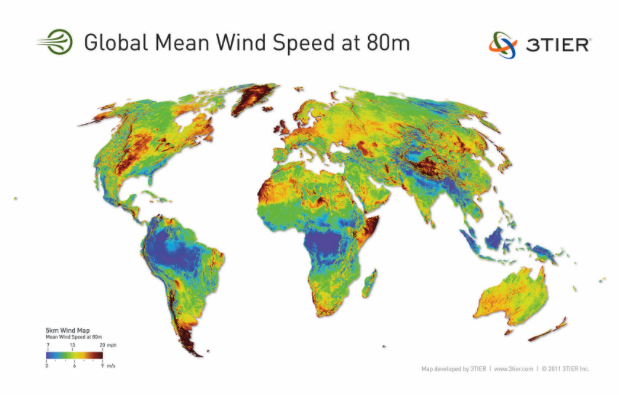 1
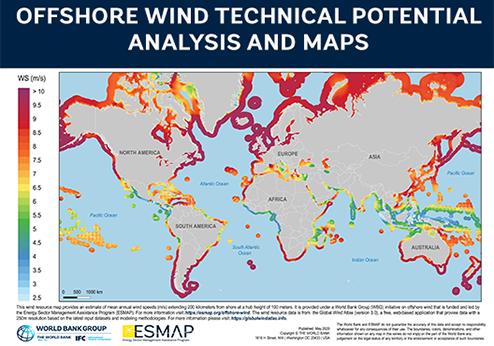 2
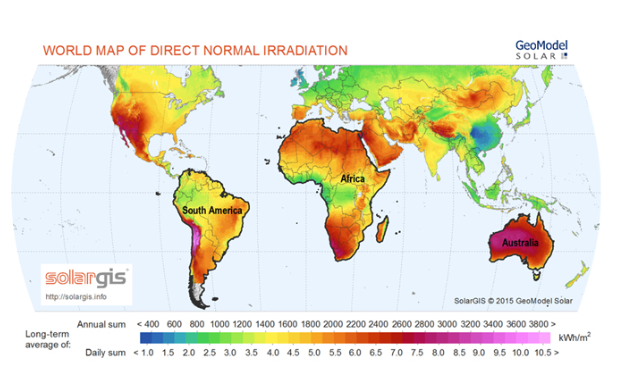 3
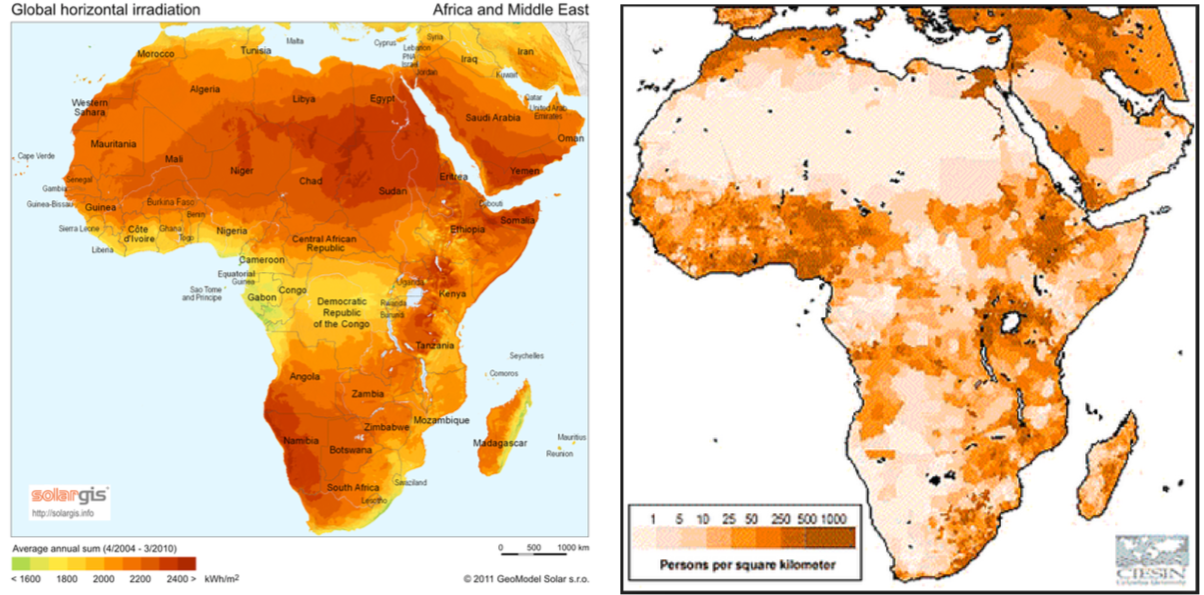 4
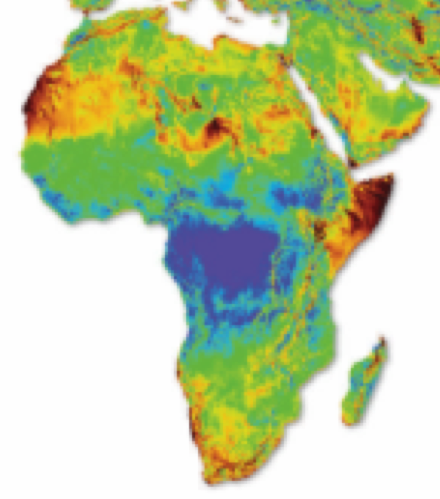 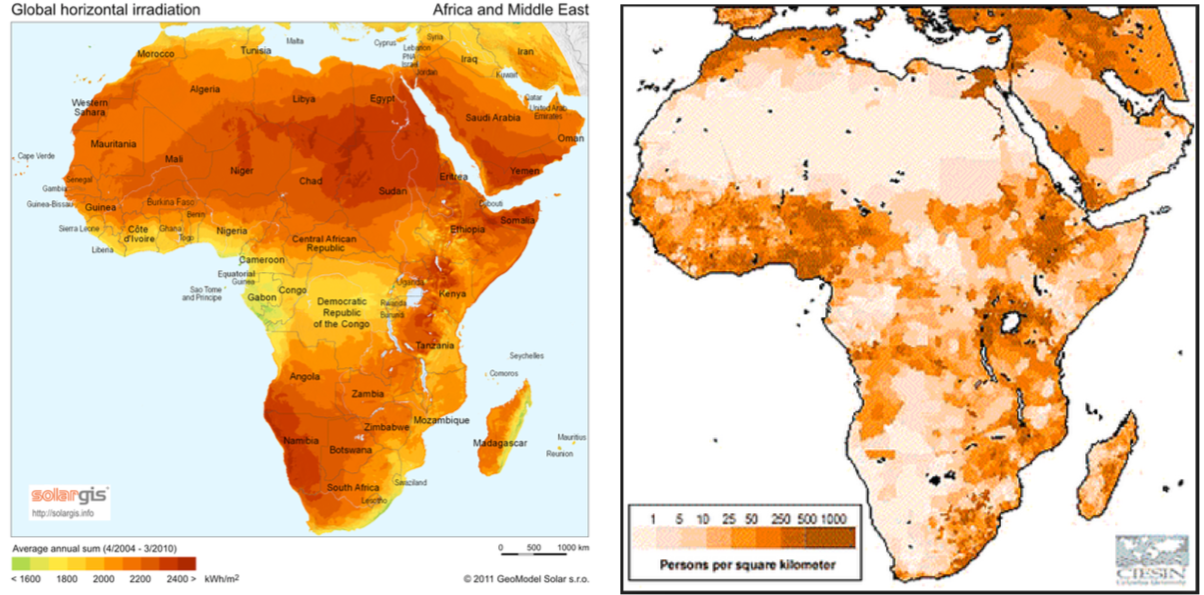 5
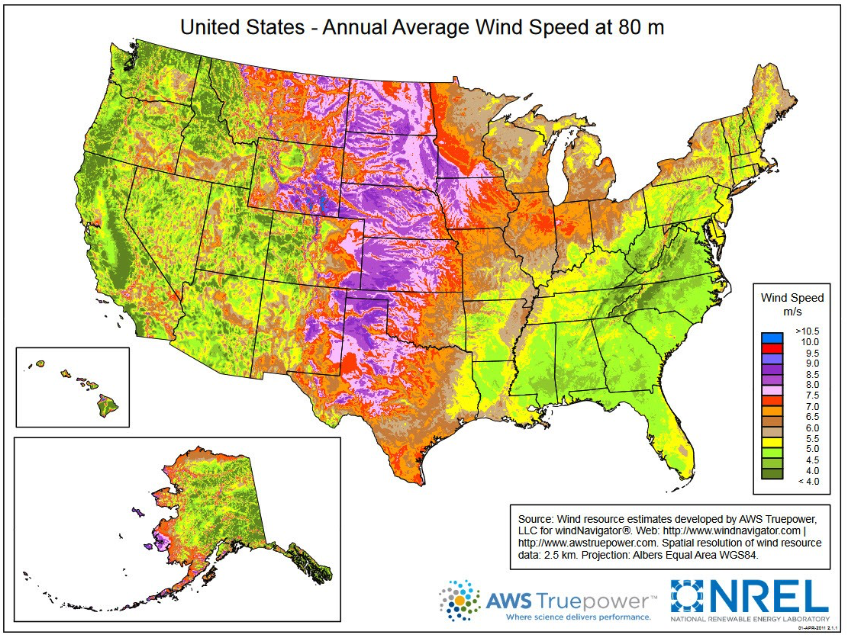 6
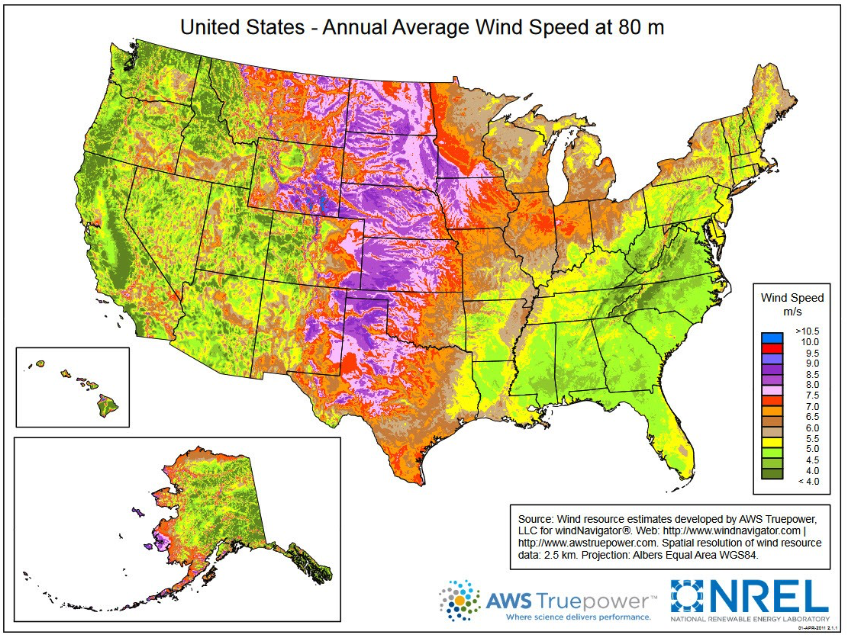 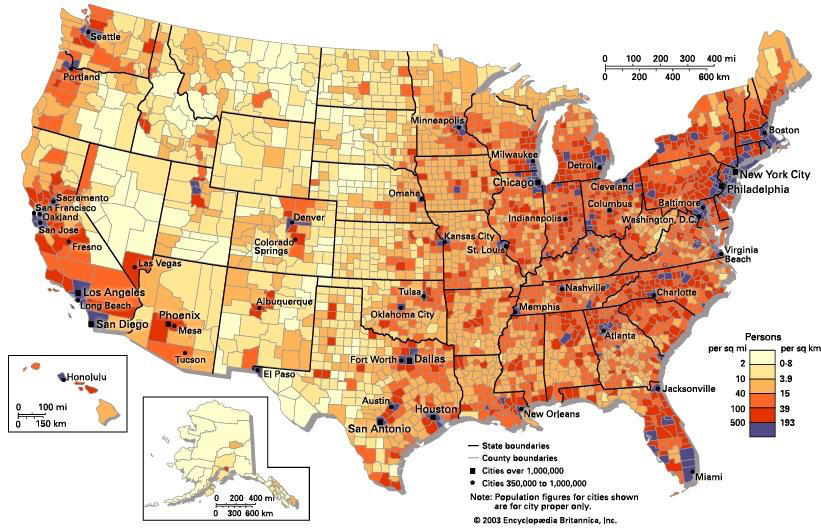 7
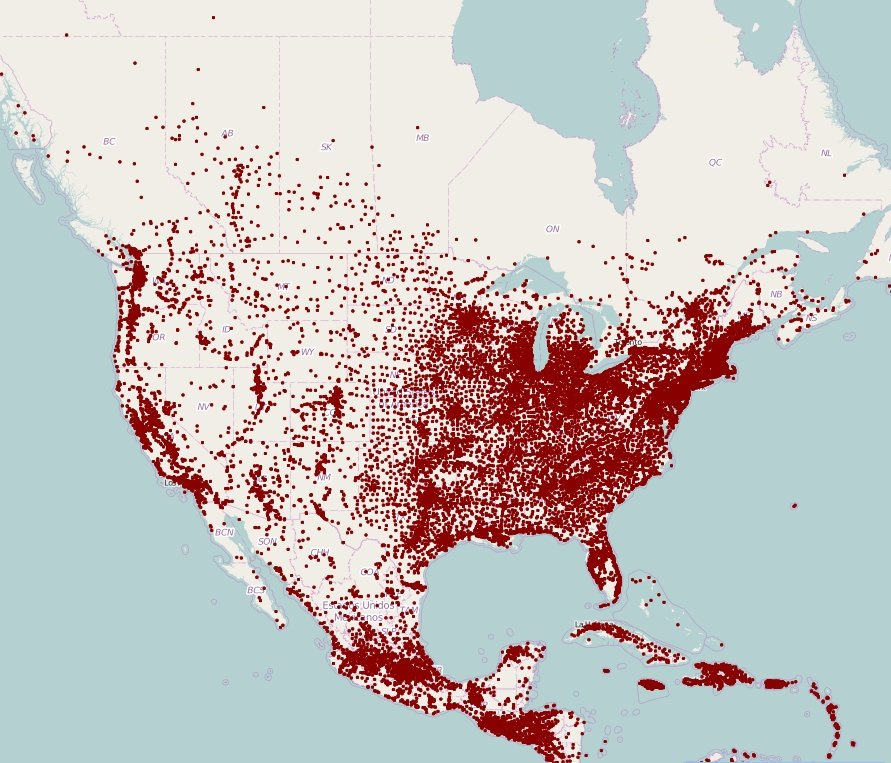 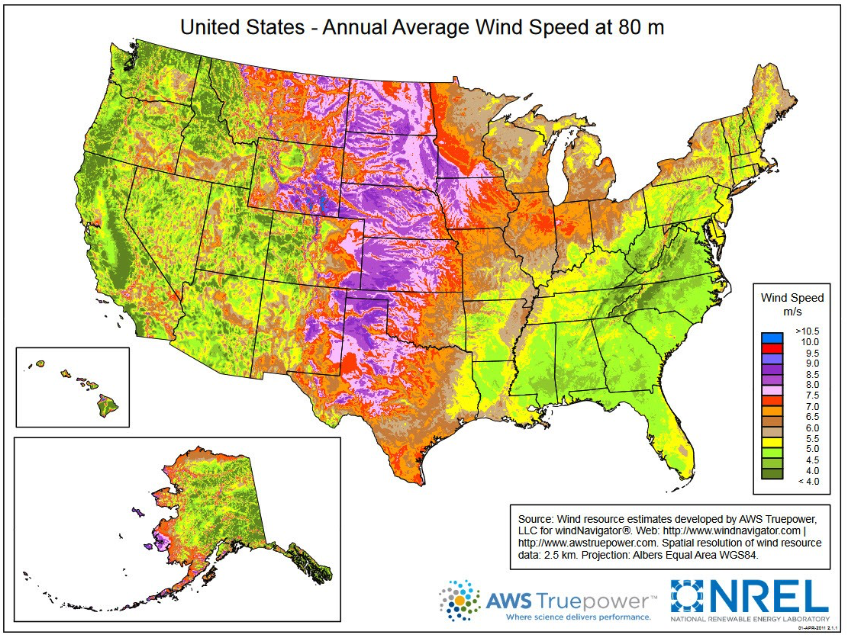 Population Density
8
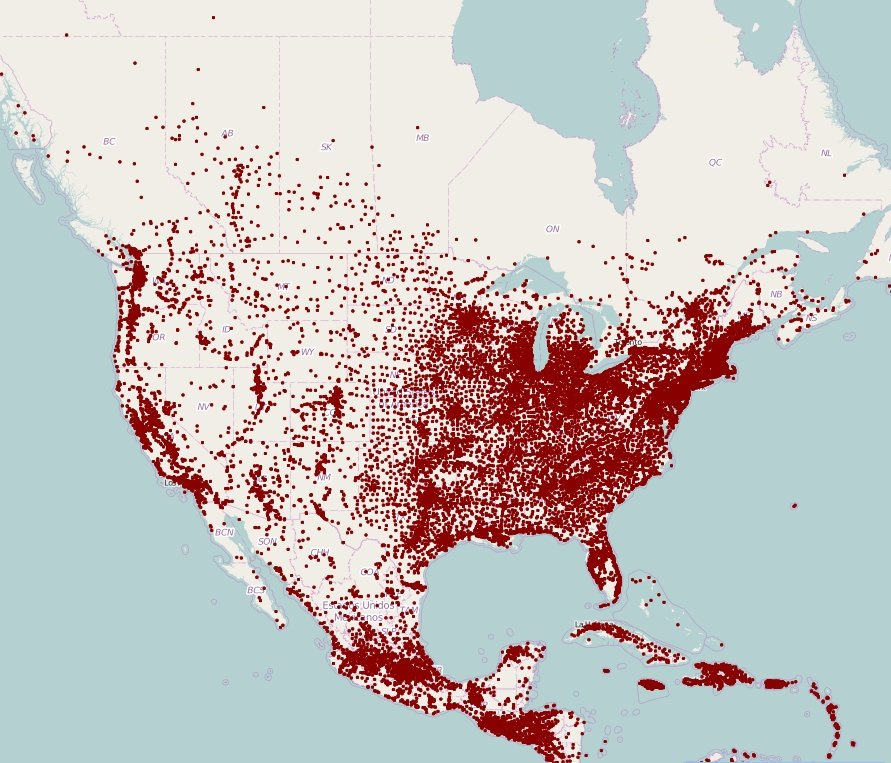 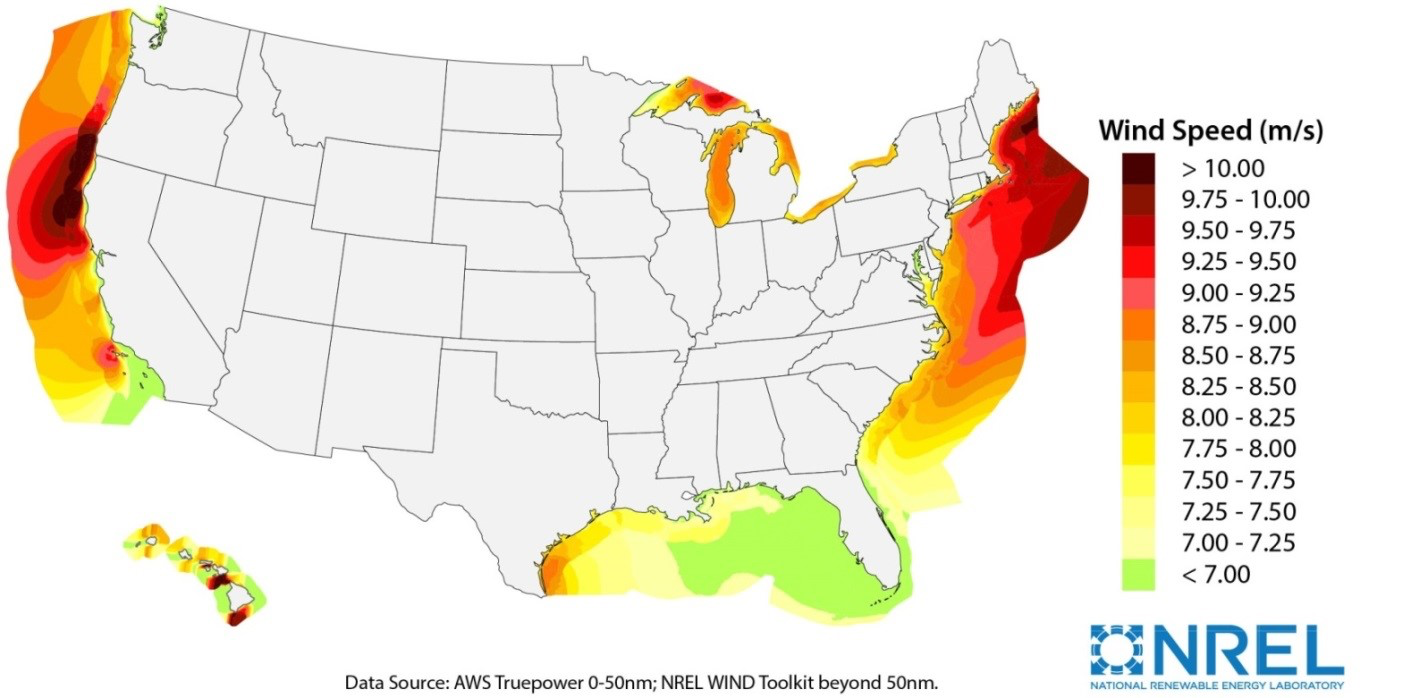 Population Density
9
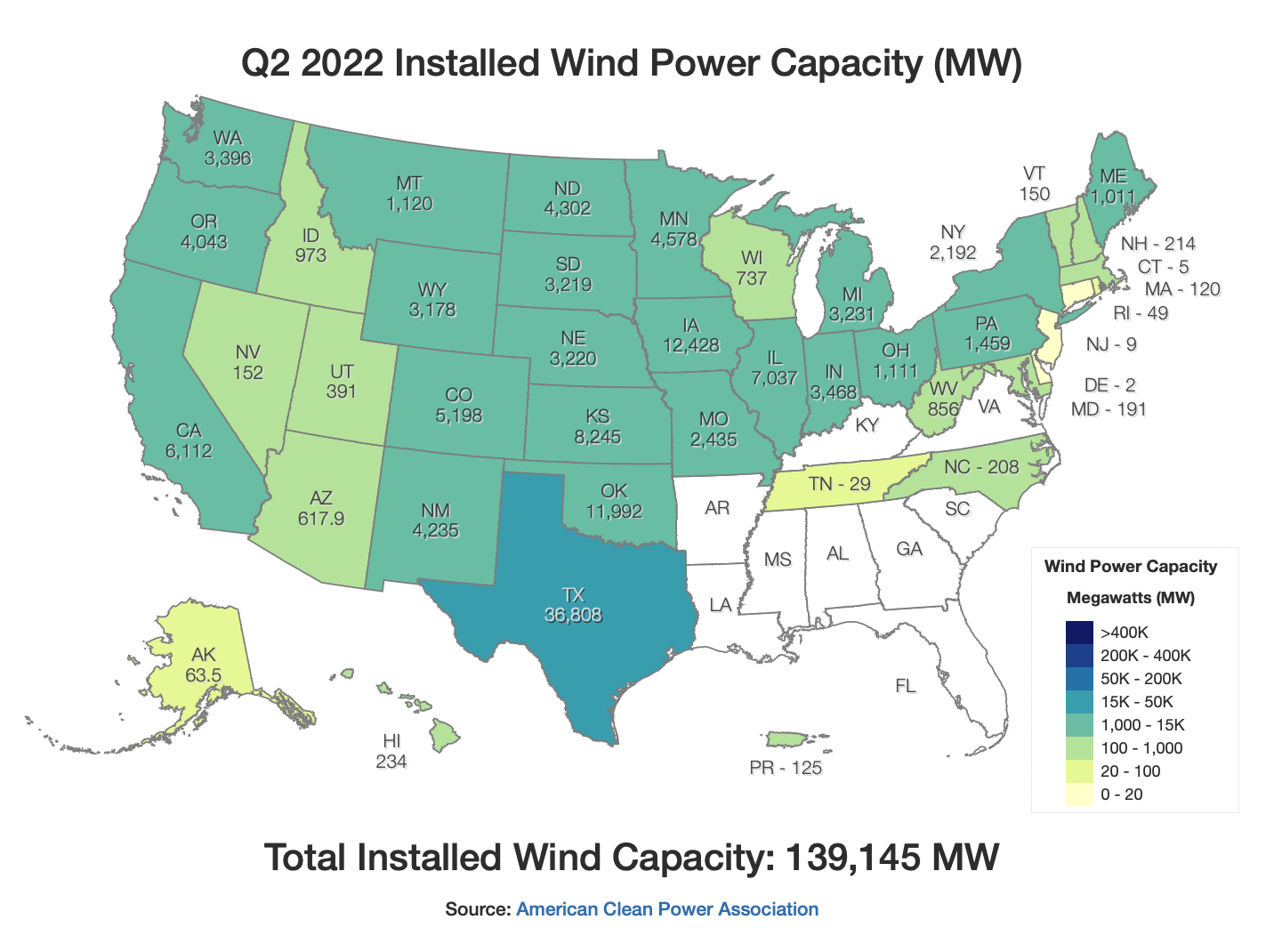 10
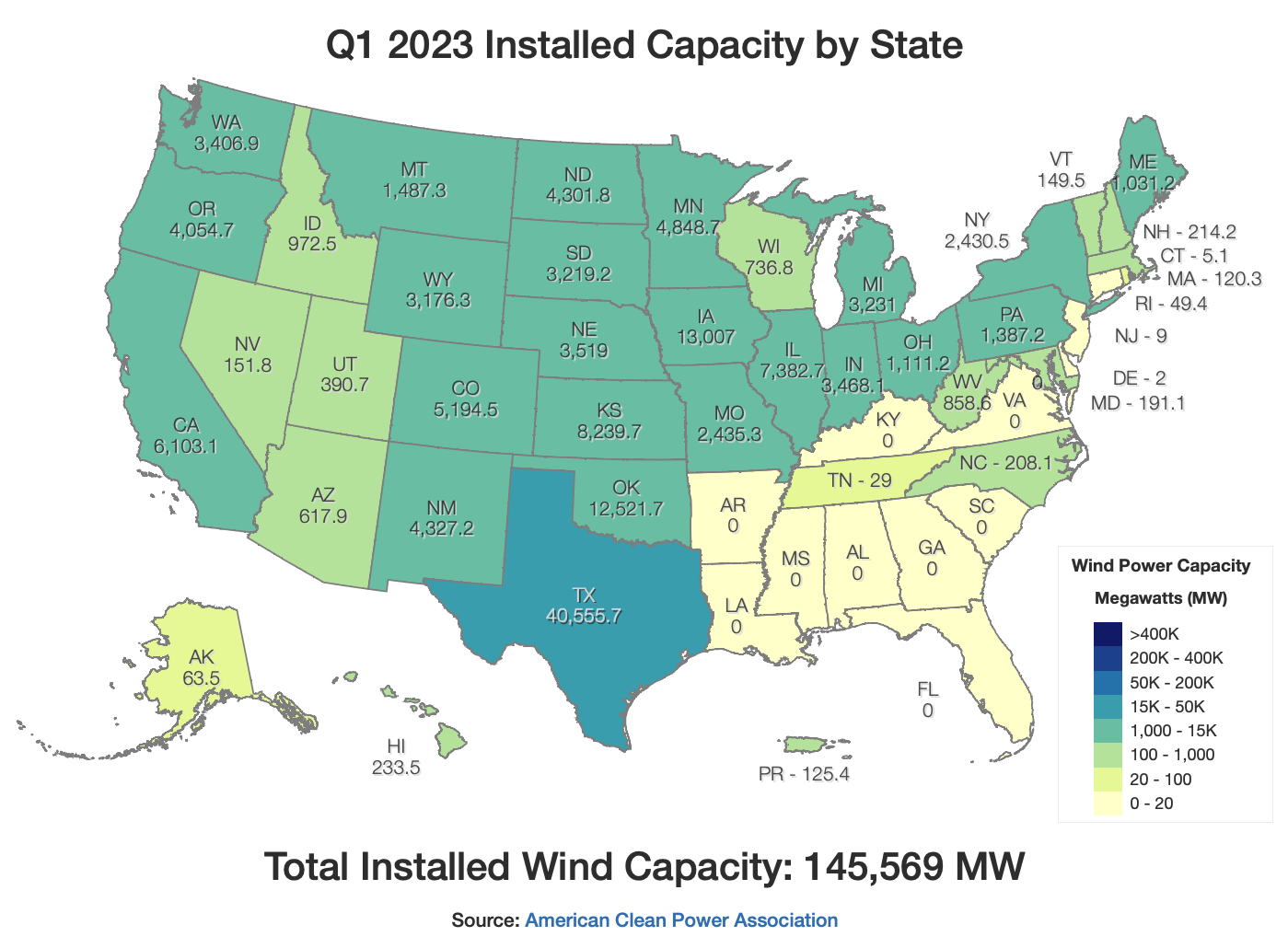 https://windexchange.energy.gov/maps-data/321
11
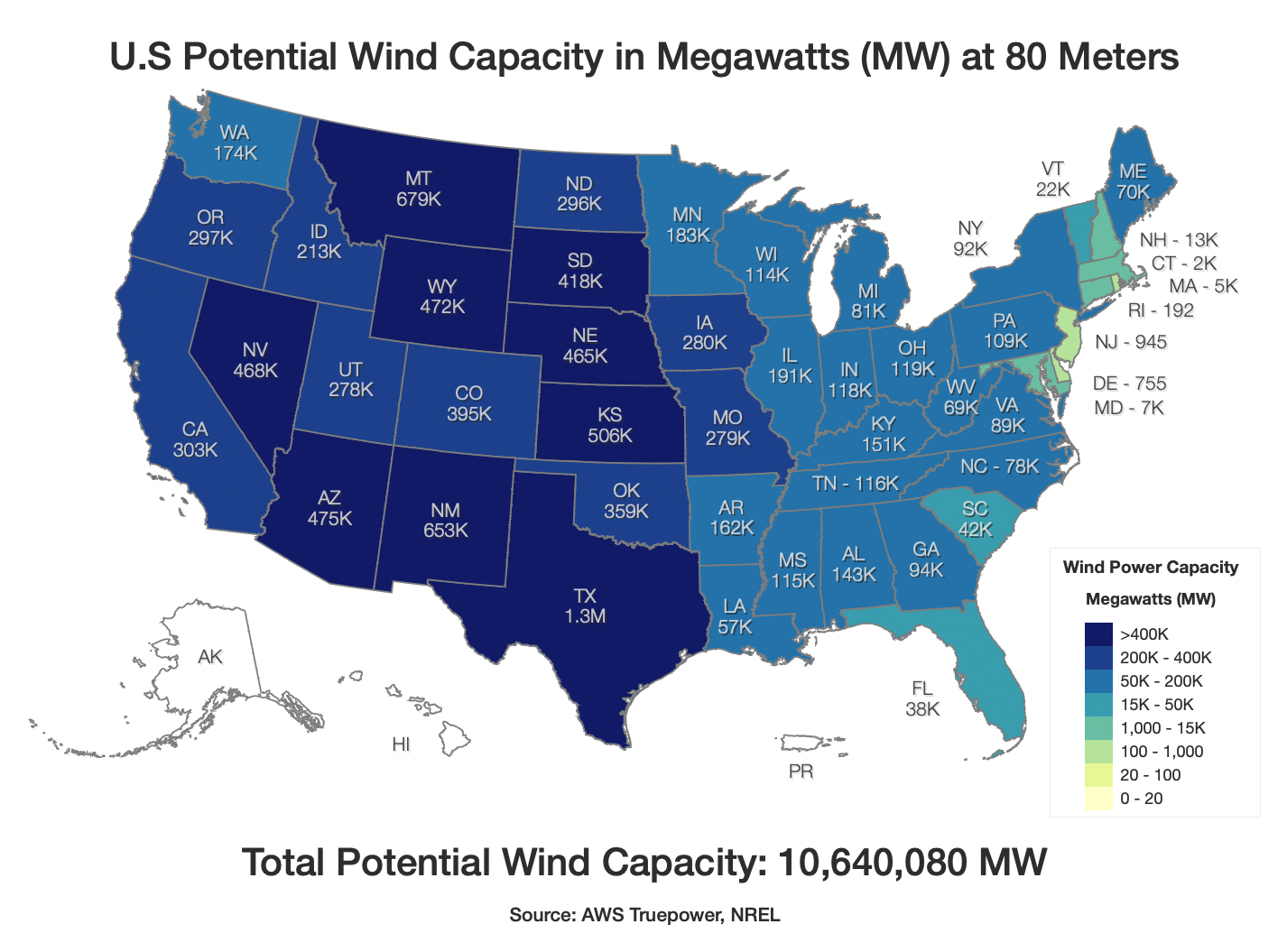 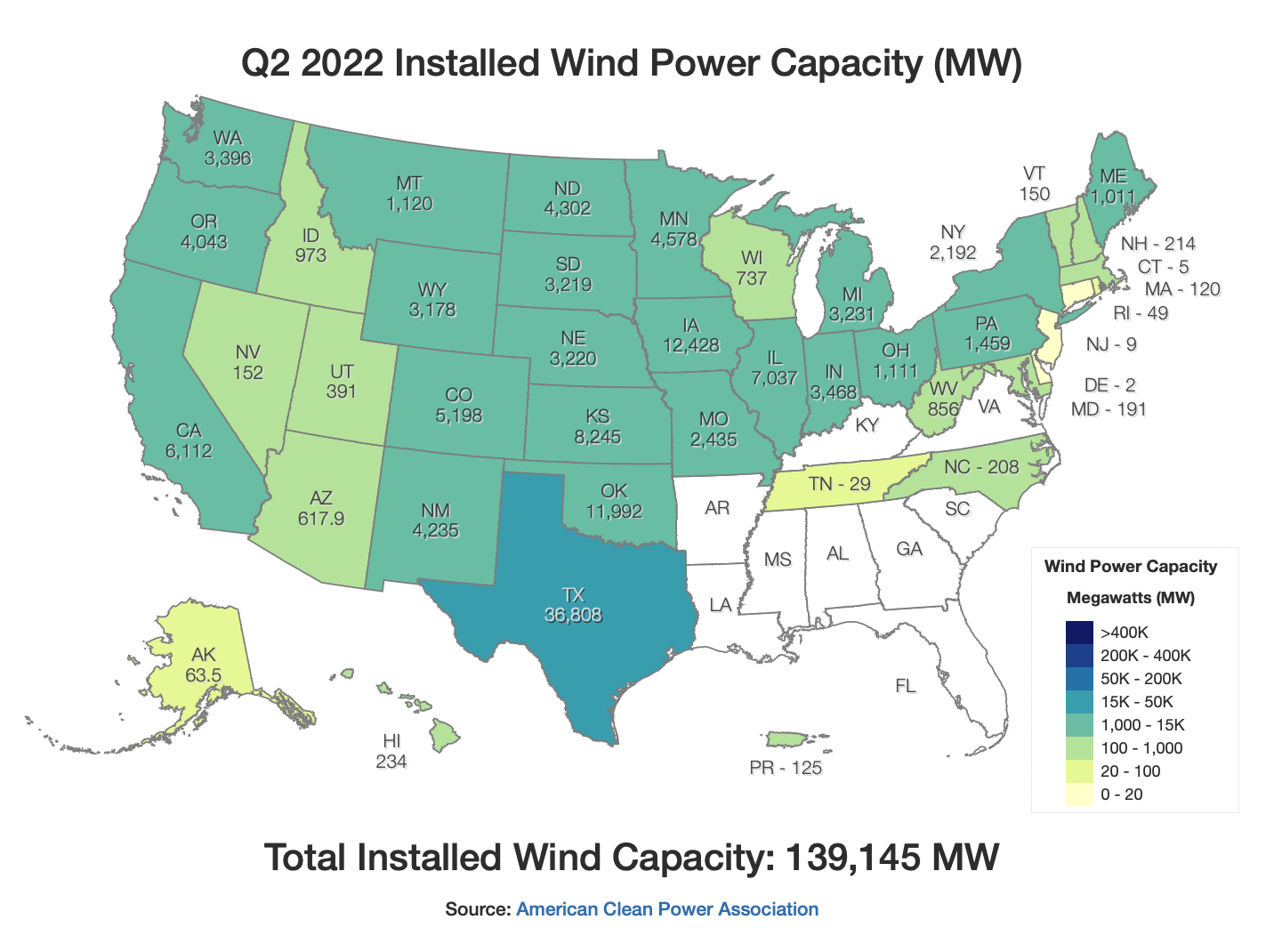 12
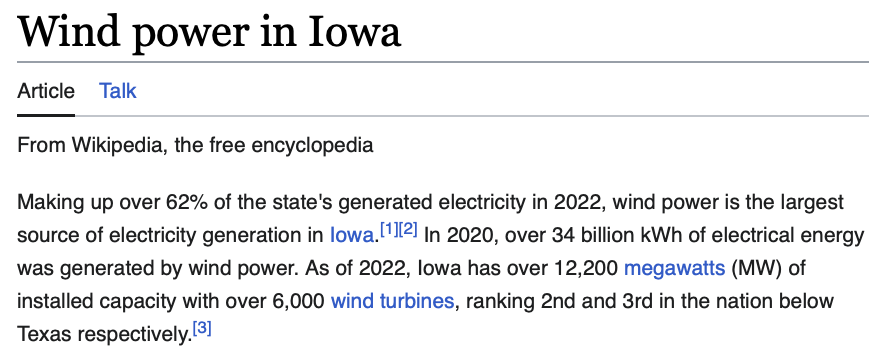 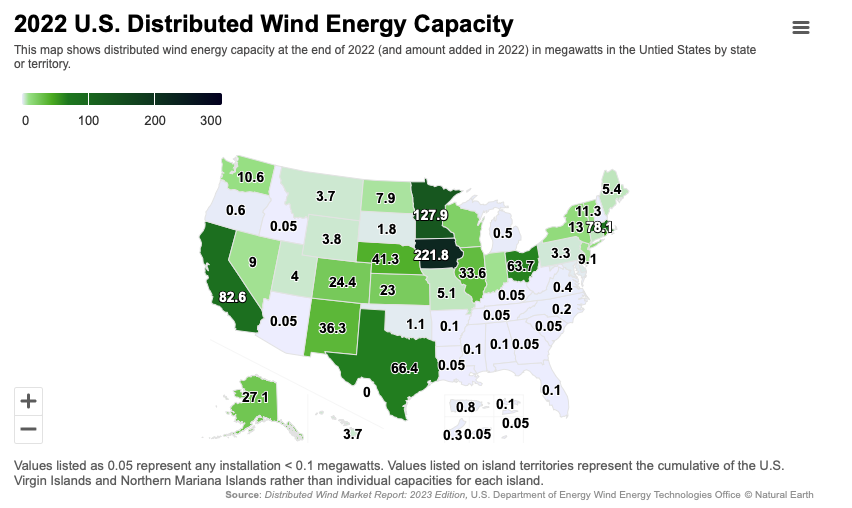 13
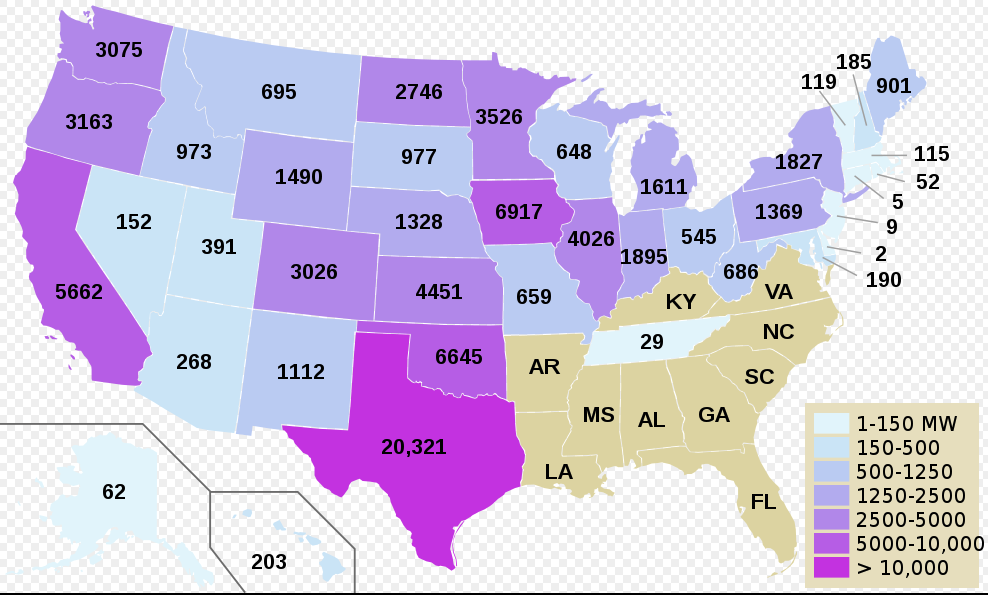 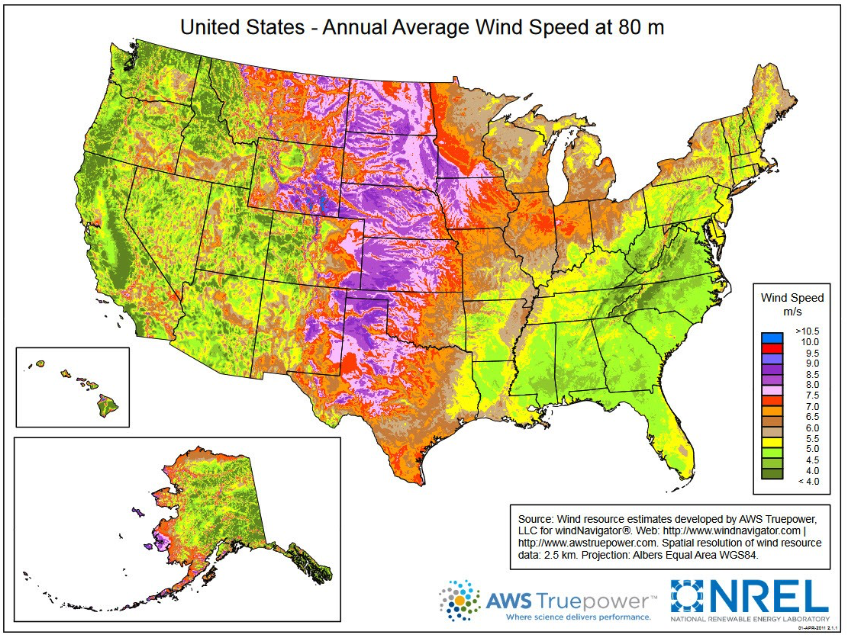 14
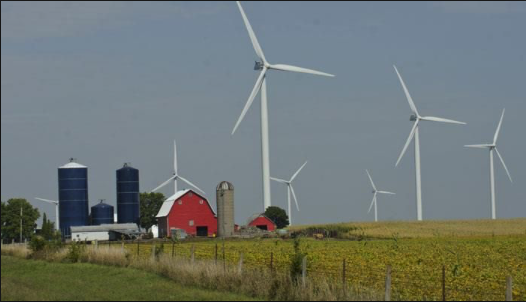 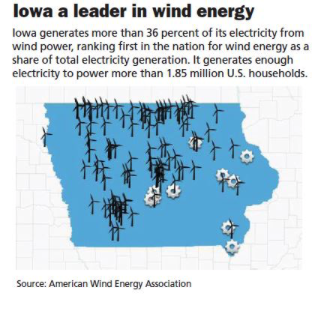 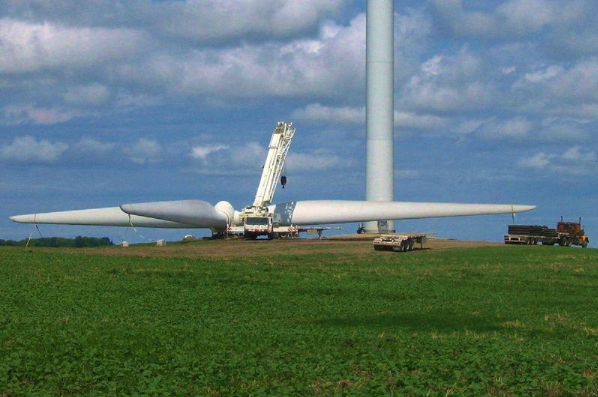 15
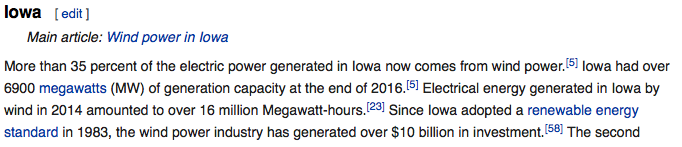 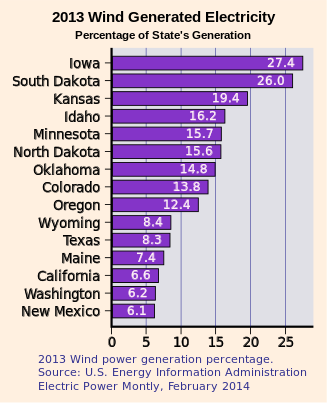 16
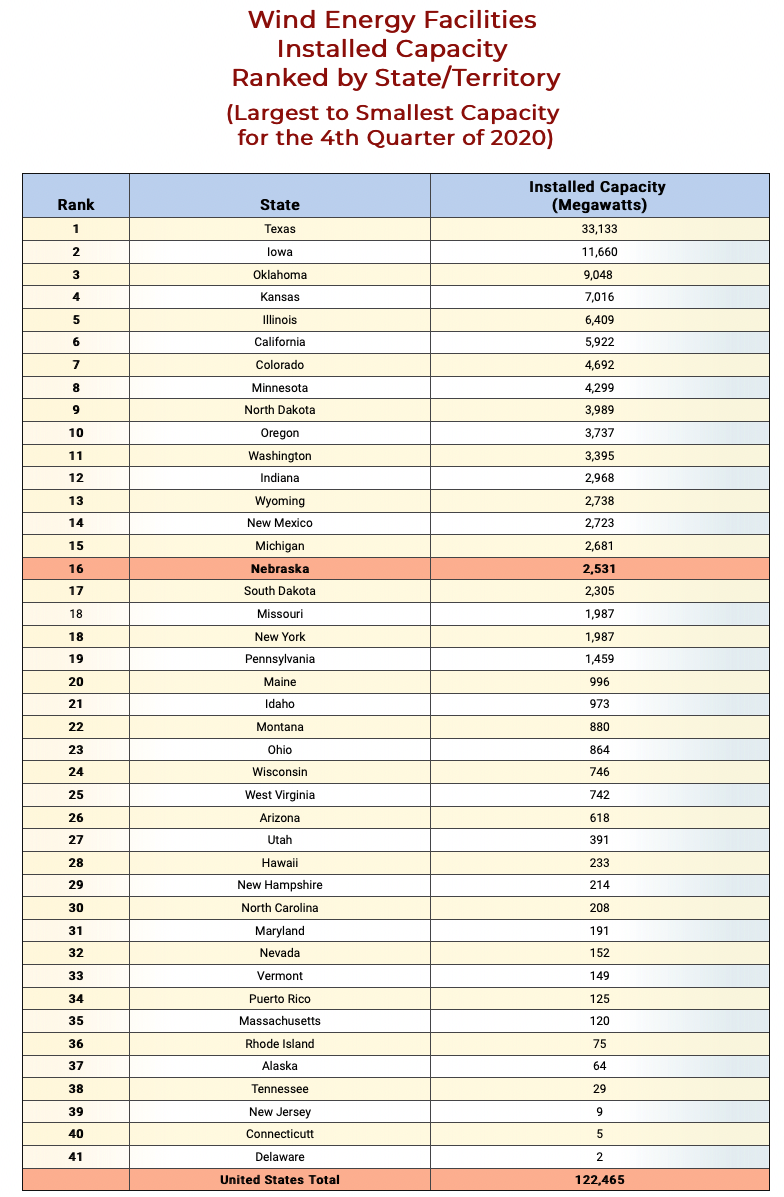 17
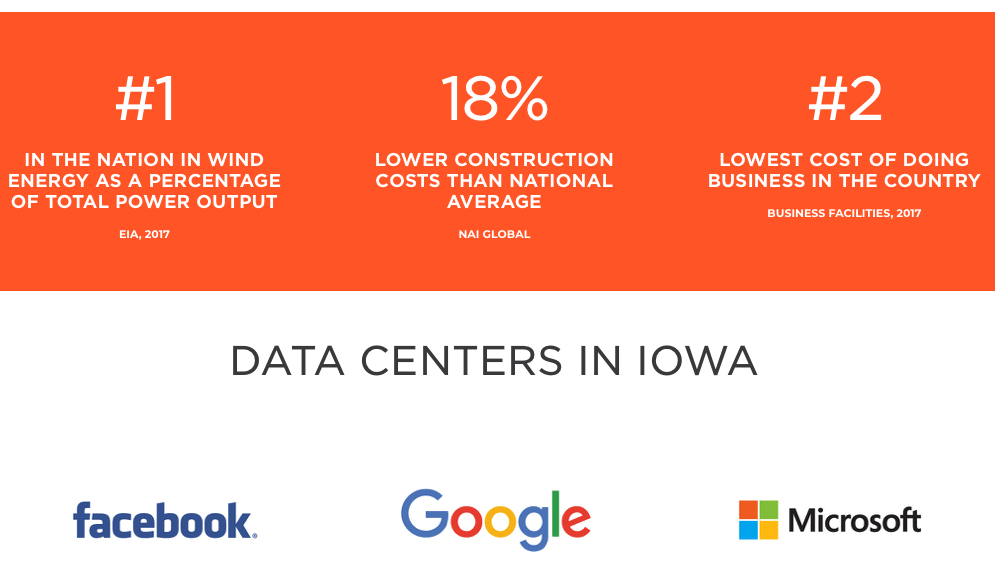 18
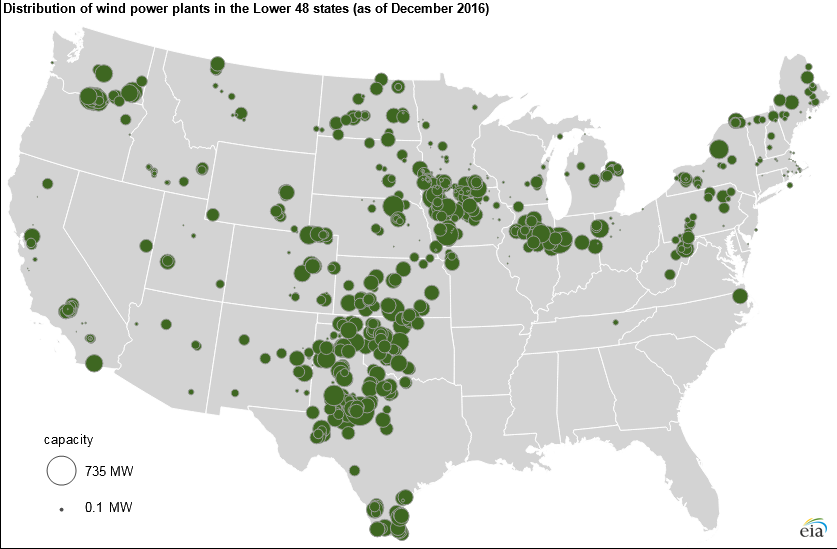 19
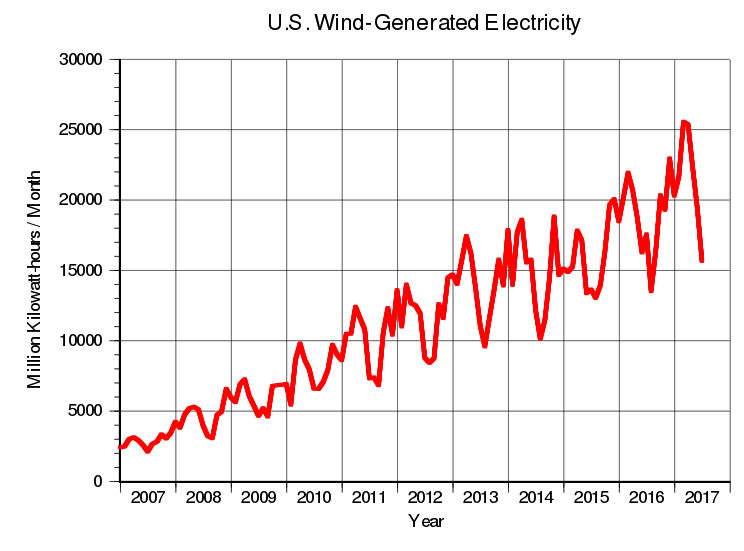 20
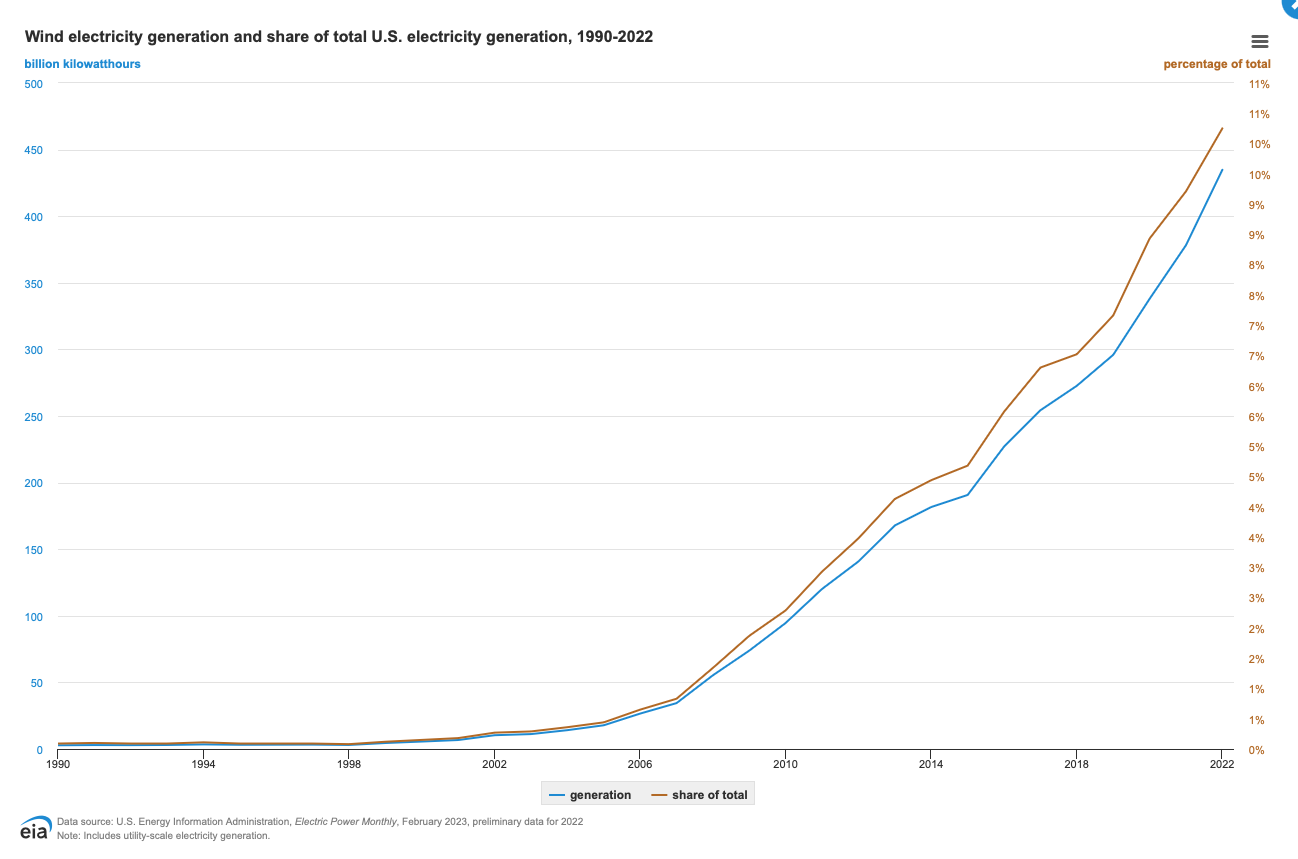 21
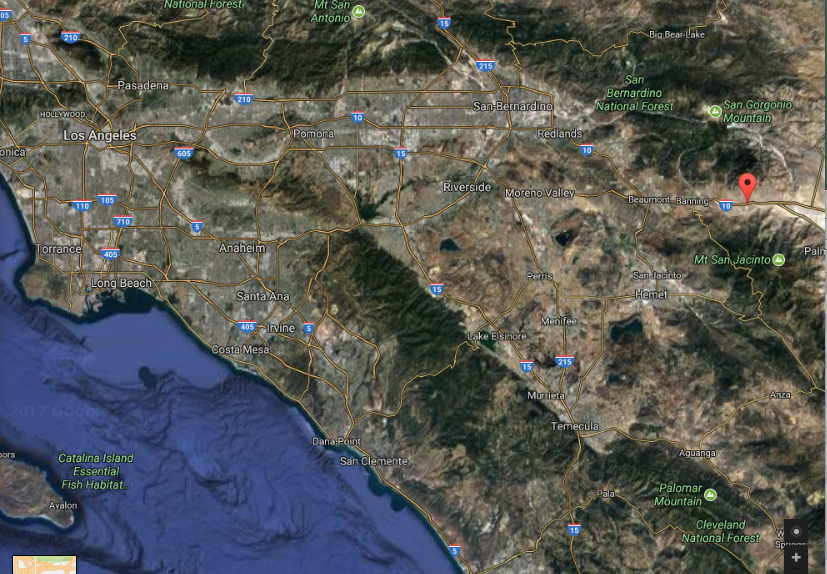 San Gorgonio Pass, CA
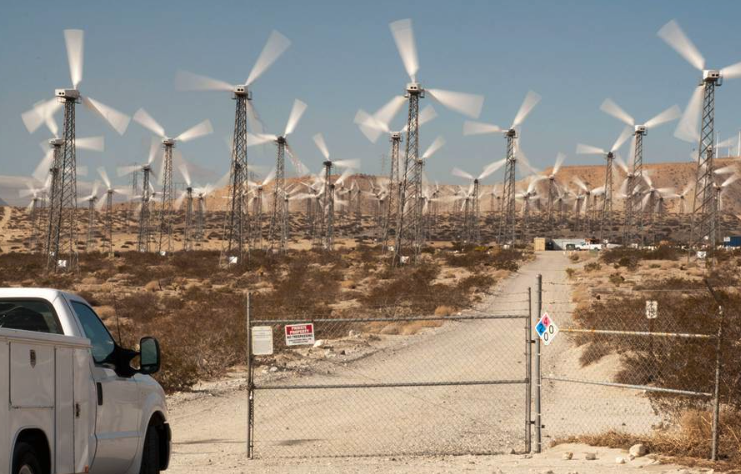 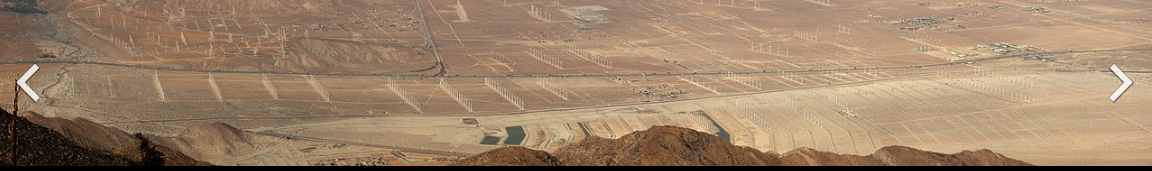 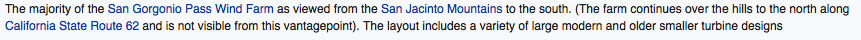 22
In Africa there is Some Wind Power
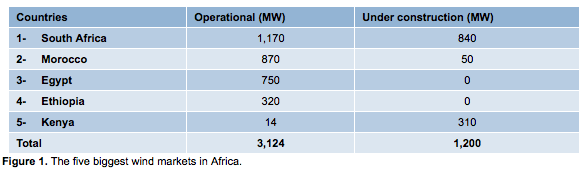 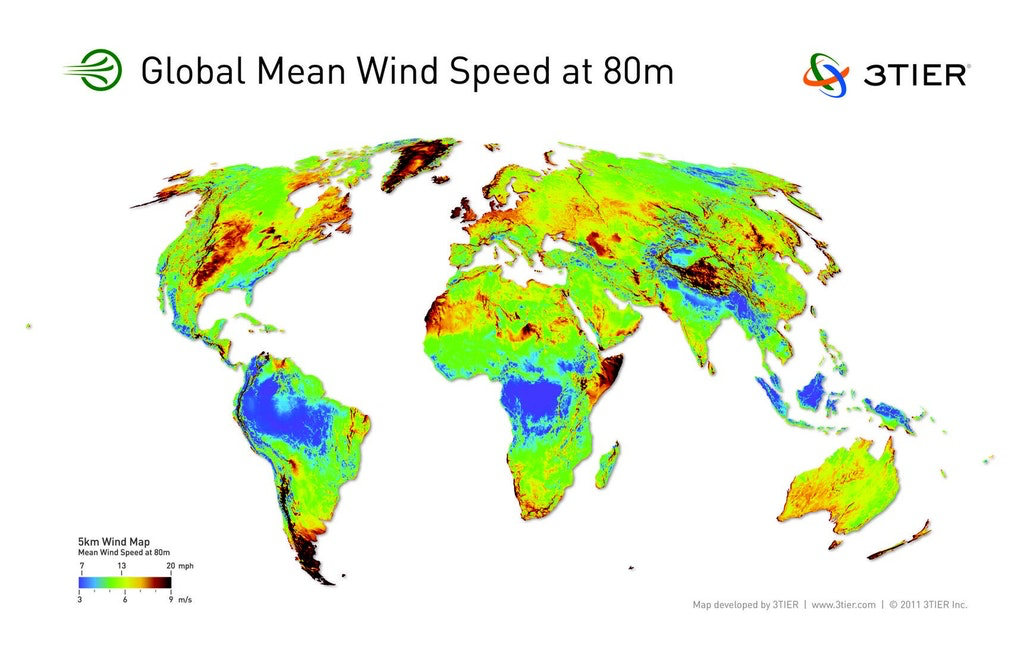 South Africa
Namibia
Somalia/Somaliland
And the Sahel
Have the greatest promise
23
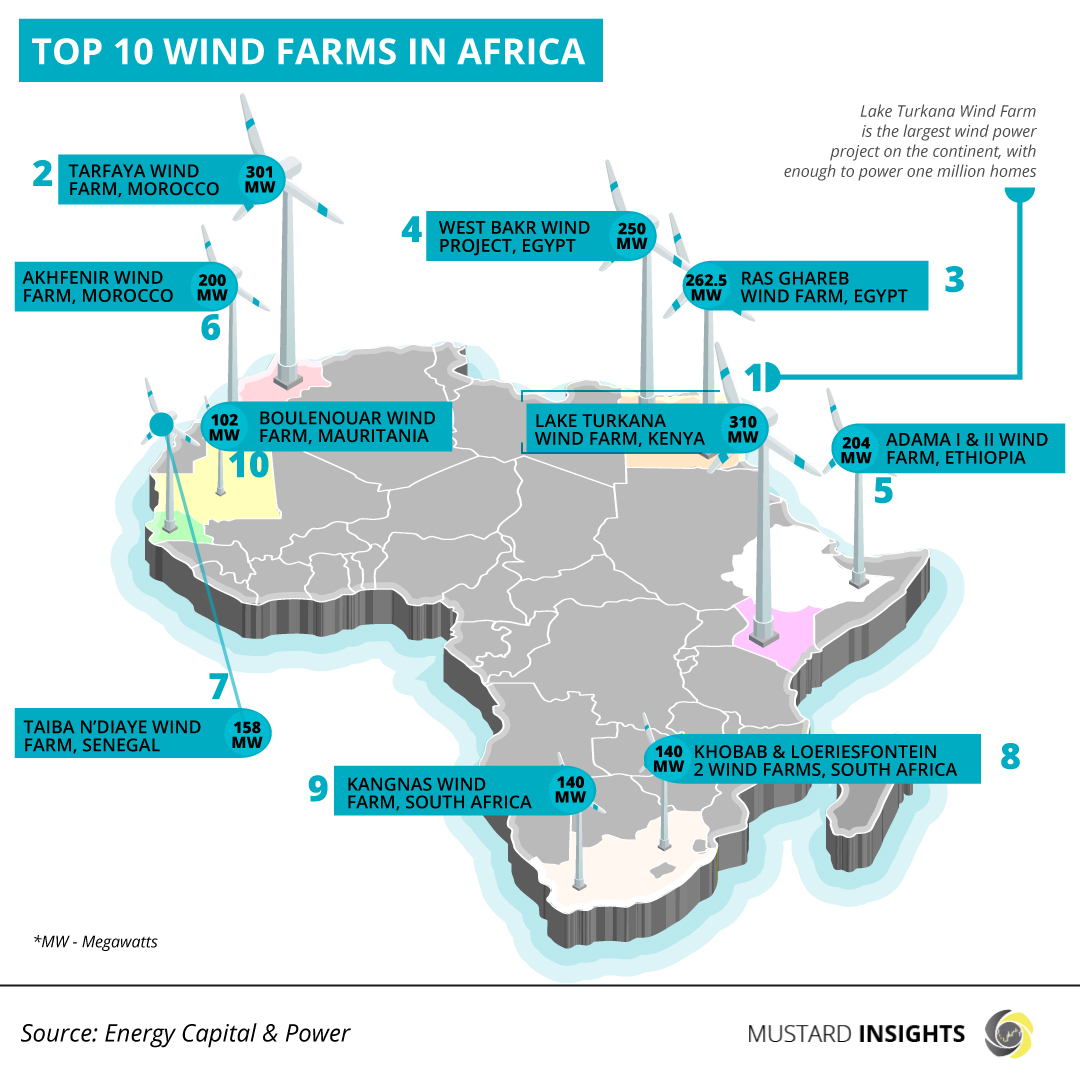 In Africa there is Some Wind Power
24
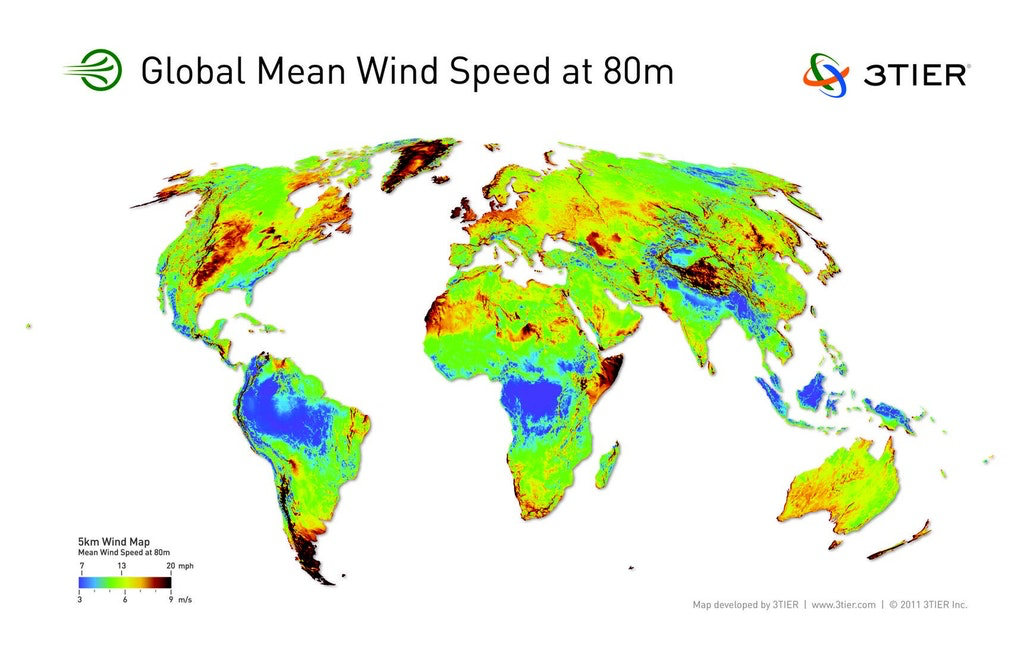 Kenya Wind Farm 300 MW
Lake Turkana
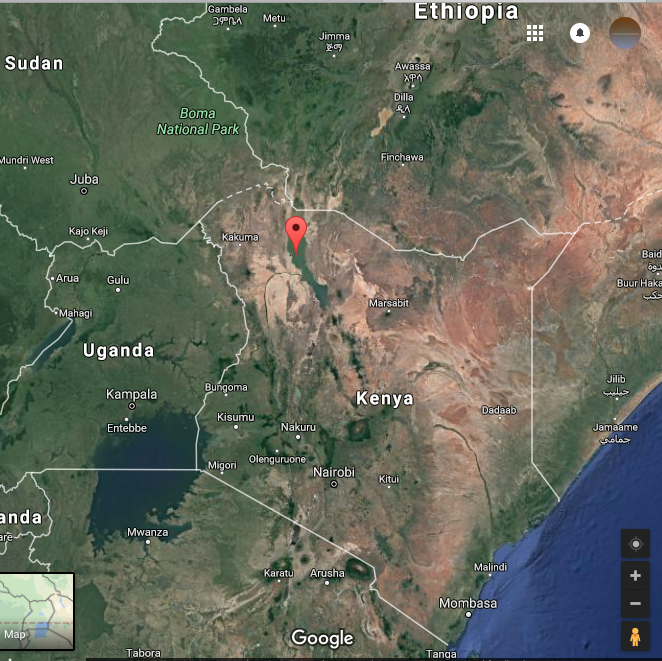 https://www.cnbc.com/2017/09/08/a-wind-farm-of-epic-proportions-is-taking-shape-in-africa.html
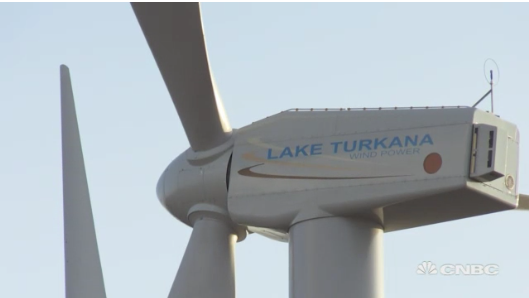 25
Betz Limit: 59.3% efficiency
A) Consider an ideal wind turbine that extracts 100% of the fluid energy, vout = 0.
						Power output is 0.
vout
vin
B) For an ideal wind turbine that extracts 0% of the fluid energy, vout = vin.
						Power output is 0.
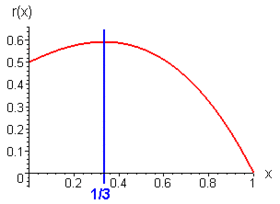 Efficiency, Cp
Power is proportional to vin3
S is area of turbine
r density of fluid
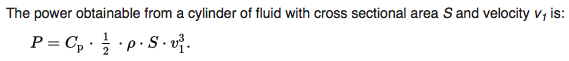 Under optimum condition    vout/vin = 1/3

16/27 or 59.3% of energy is extracted
vout/vin
26
Betz Limit: 59.3% efficiency
Force
F = 	ma
= m dv/dt
= dm/dt Dv
= rSv (vin –vout)

Energy
dE = F dx

Power
P = dE/dt
= F dx/dt 
= F v

P = rSv2 (vin –vout)
Kinetic Energy
E = ½ mv2

P = dE/dt = ½ (dm/dt) v2

P = dE/dt = ½ (dm/dt) v2in - ½ (dm/dt) v2out
= ½ (dm/dt) (v2in - v2out)

Continuity
(dm/dt) = rSv

Power
P = ½ rSv (v2in - v2out)
vout
vin
Power 
½ rSv (v2in - v2out) = rSv2 (vin –vout)
½ (v2in - v2out) = ½ (vin - vout) (vin + vout) = v (vin –vout)

v = ½ (vin + vout)
27
Betz Limit: 59.3% efficiency
v = ½ (vin + vout) 

Power
P = ½ rSv (v2in - v2out)
= ¼ rS (vin + vout) (v2in - v2out)
= ¼ rS v3in (1 – (vout/vin)2 + (vout/vin) - (vout/vin)3)

Find Maximum Power at dP/d(vout/vin) = 0
(vout/vin) = 1/3

Plug into Power
Max Power = (16/27) (1/2) rS v3in 
	Incident Power = (1/2) rS v3in 
-Power increases rapidly with wind speed
(this limits the wind range in which 
	a turbine can safely operate)
- (Max Power)/(Incident Power) = 16/27 = 0.593
vout
vin
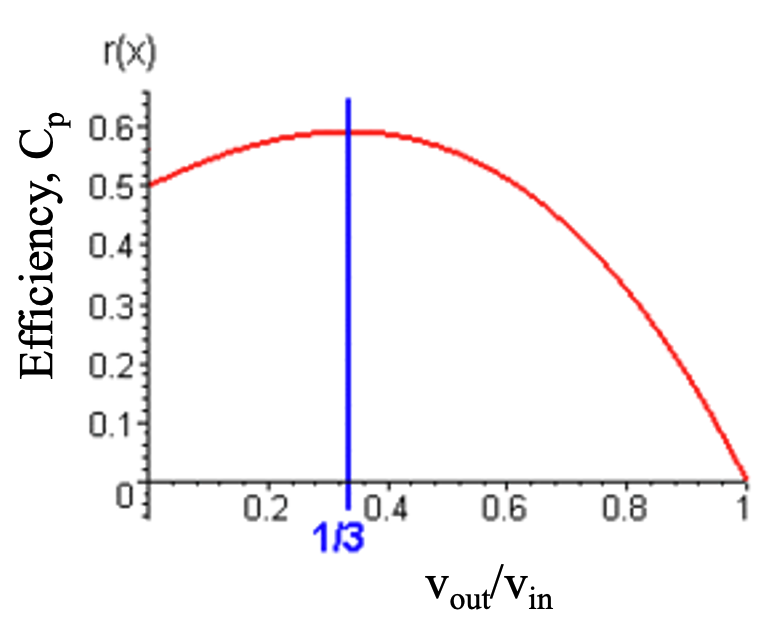 28
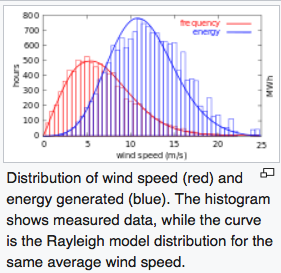 29
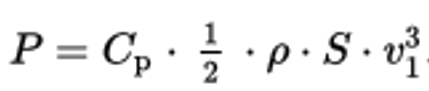 A small wind turbine can expect Cp = 35%
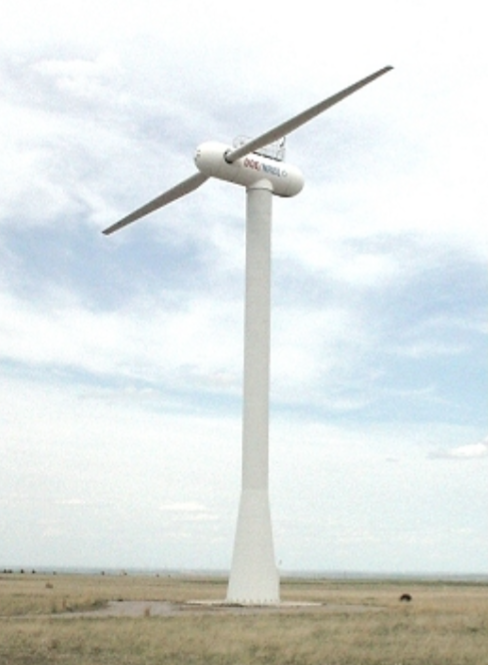 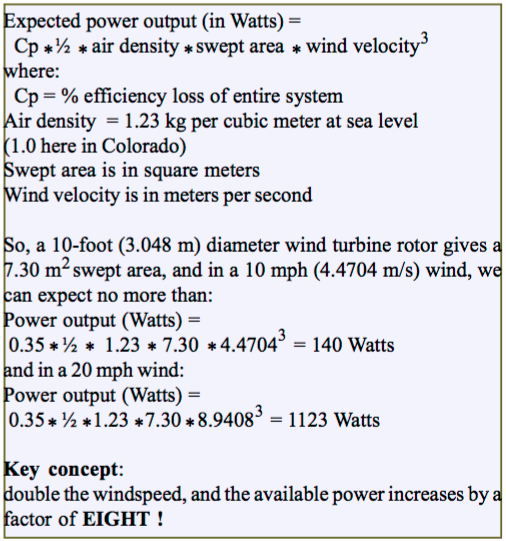 http://www.rebelwolf.com/essn/ESSN-Aug2005.pdf
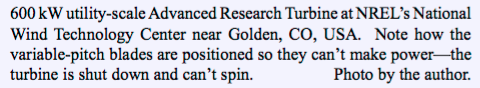 30
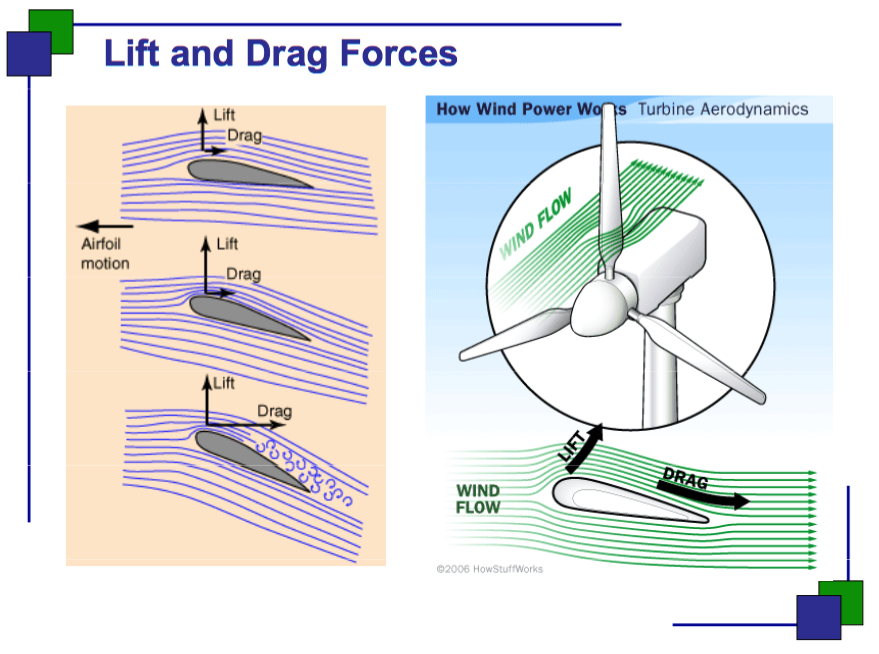 Two main types of wind turbine:

Drag (like a water wheel)

Lift (modern wind turbine)

The axis of rotation for the wind turbine can be horizontal or vertical.
31
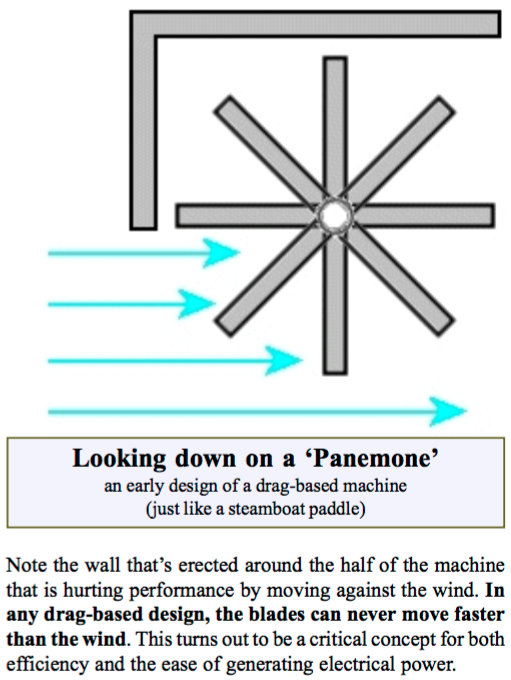 Wheel can’t move faster than the wind

½ of the area is wasted
32
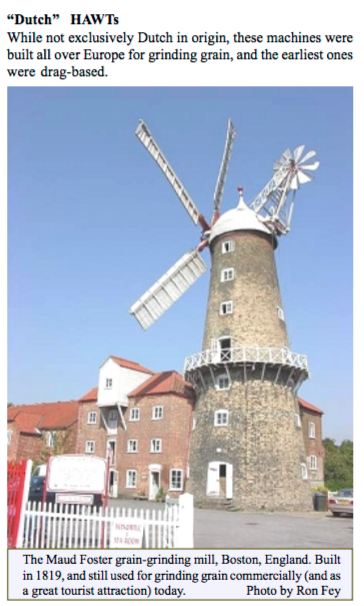 Drag based horizontal wind turbine

Slow speed is good for grinding grain (not good for electrical power generation)

Mechanical furling
33
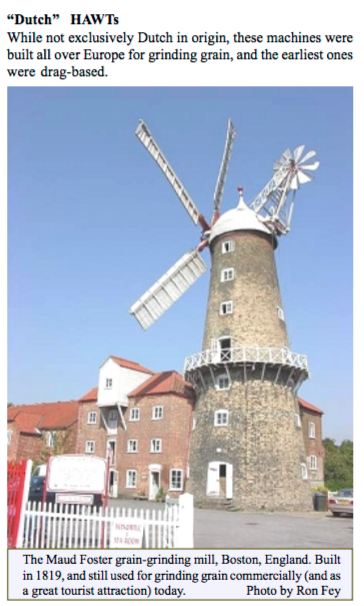 Middletown RI
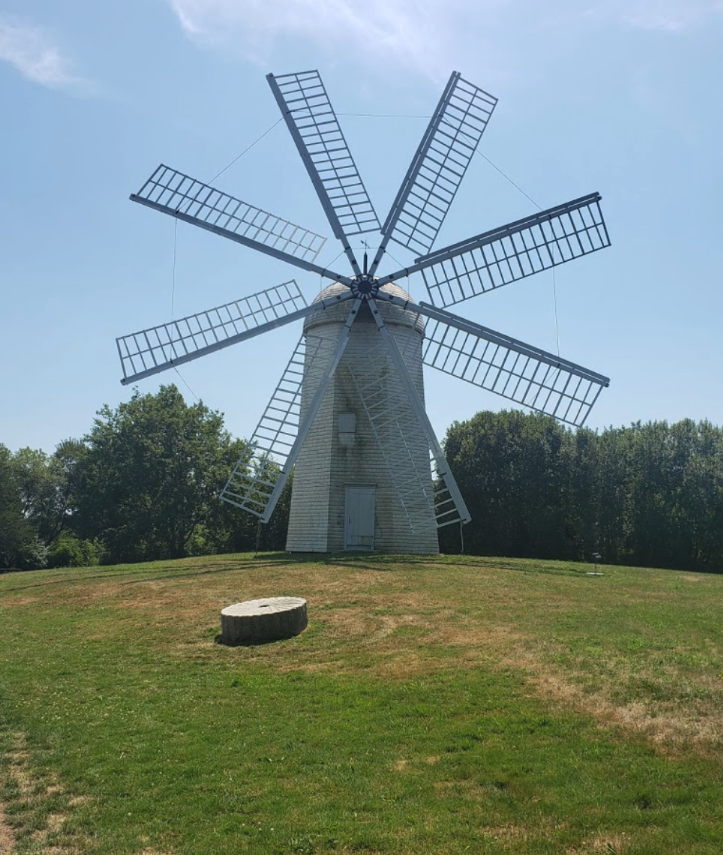 34
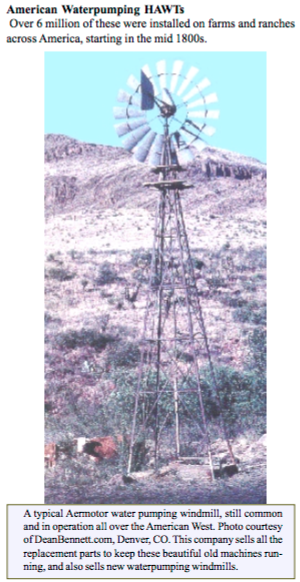 Drag based horizontal wind turbine

Slow speed is good for pumping water (not good for electrical power generation)

Tail allows furling of the turbine
35
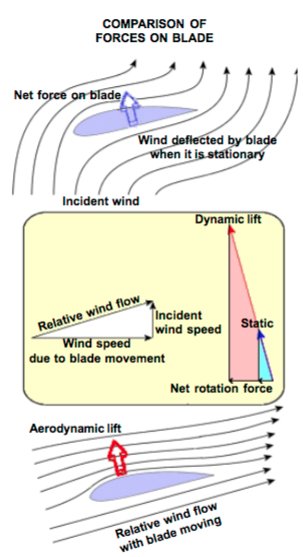 36
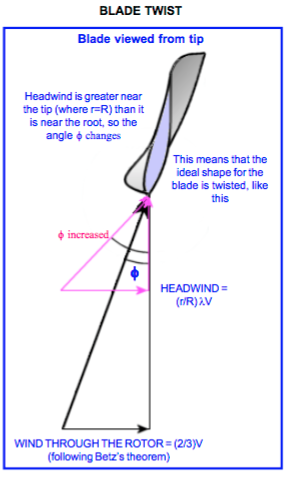 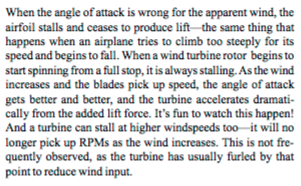 37
Horizontal Axis Wind Turbine (HWAT)
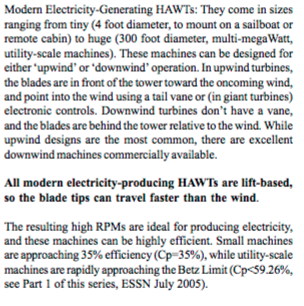 Up wind or down wind designs
38
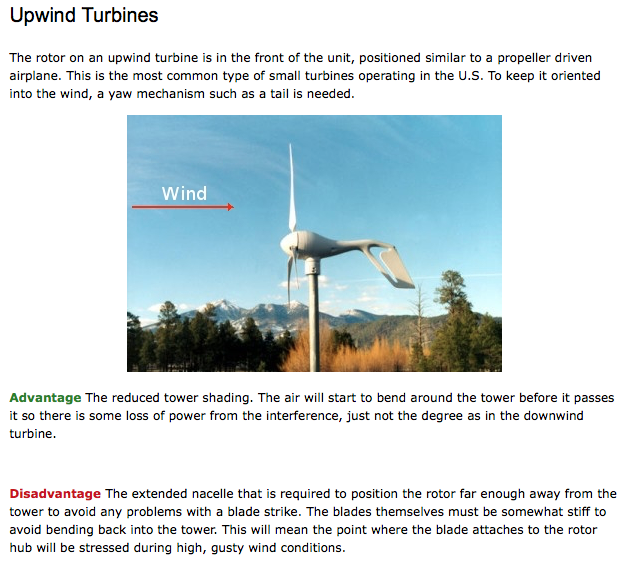 39
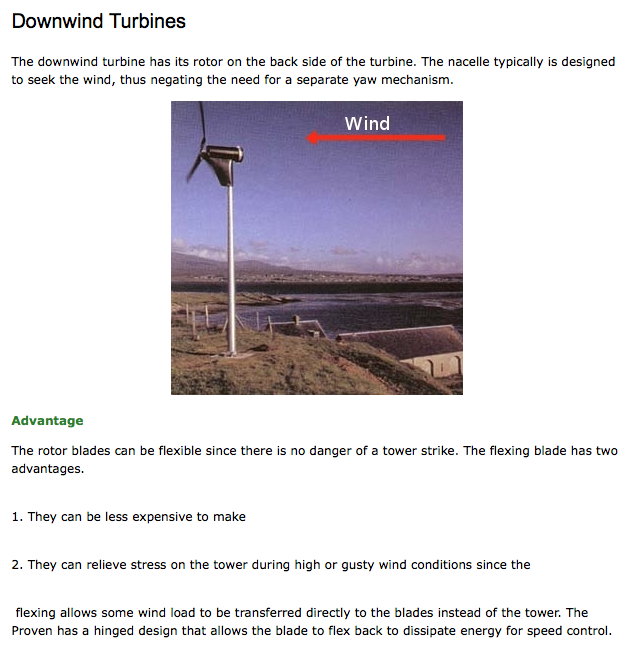 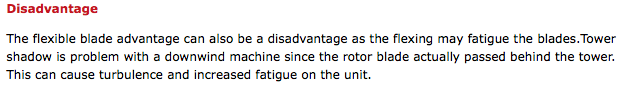 40
Vertical Axis Wind Turbine (VWAT)
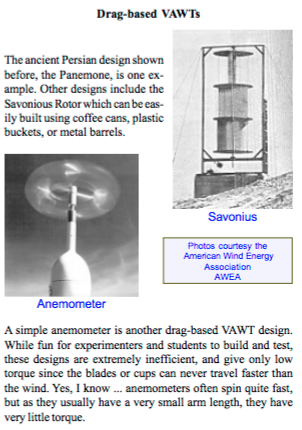 41
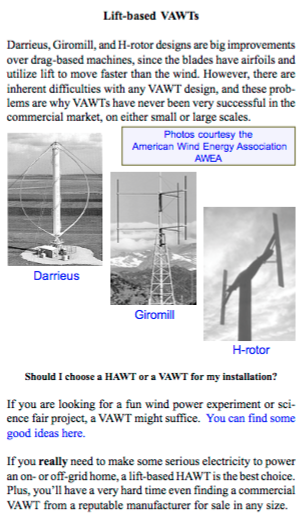 42
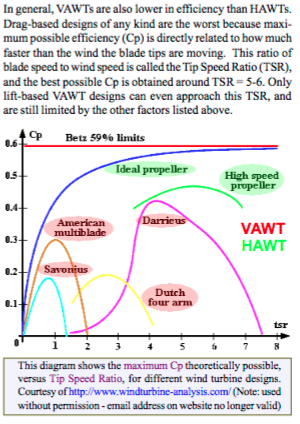 tsr
Ratio between the speed of the tip of the turbine blades and the wind speed
43
More blades = more torque but lower RPM

For power generation 2 or 3 blades are optimum

For moving air or pumping water/grinding grain 5 blades or more.
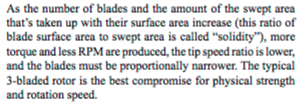 44
Massive power increase with wind speed

Alternator can’t handle this dynamic range

Design a turbine for optimum performance between 7 and 30 mph

Design to survive higher winds while still producing peak power

Options are:
Variable Pitch Blade: Tilt the blade (previous picture)
 Tilt the entire turbine (old American west turbines)
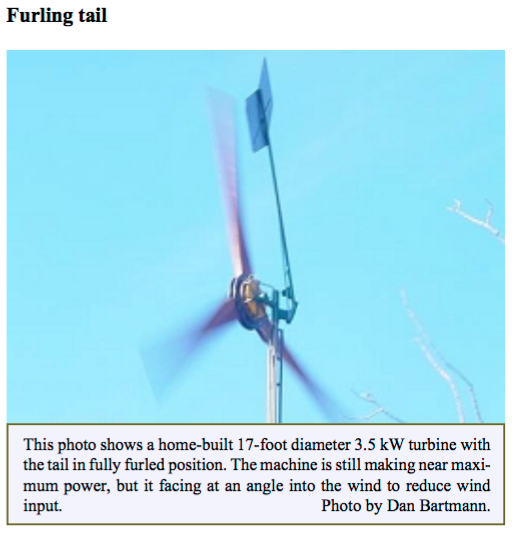 45
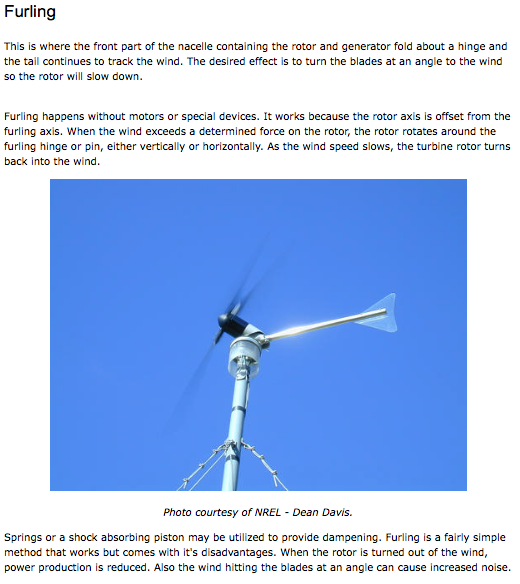 http://www.power-talk.net/blade-pitch.html
46
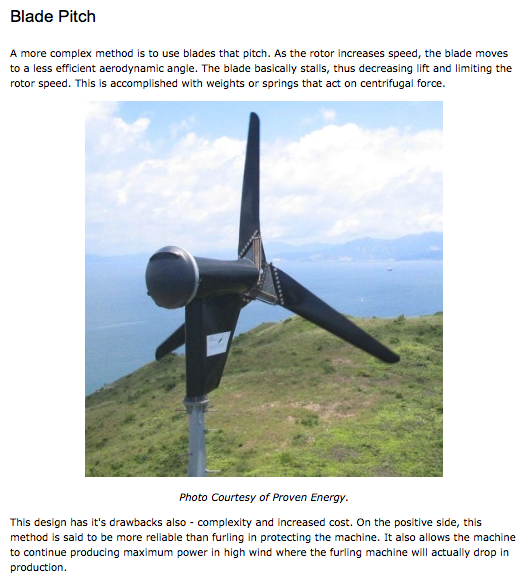 http://www.power-talk.net/blade-pitch.html
47
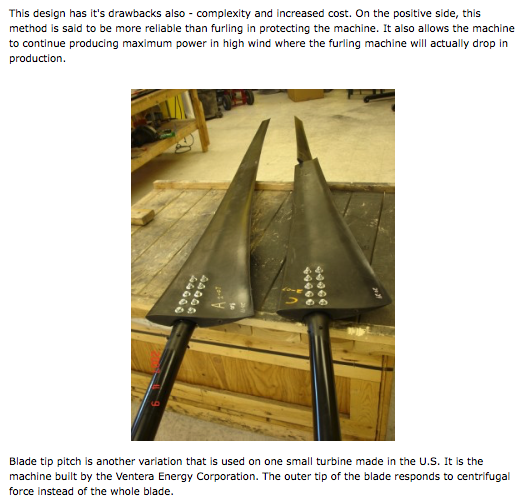 http://www.power-talk.net/blade-pitch.html
48
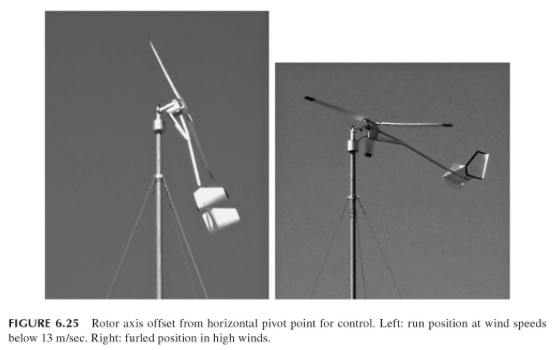 49
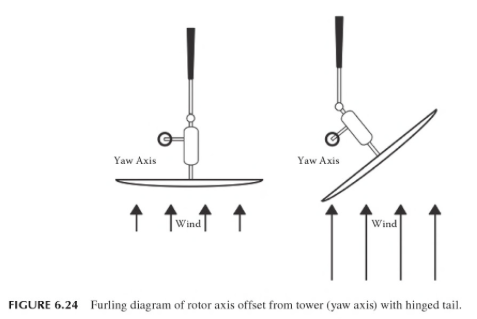 50
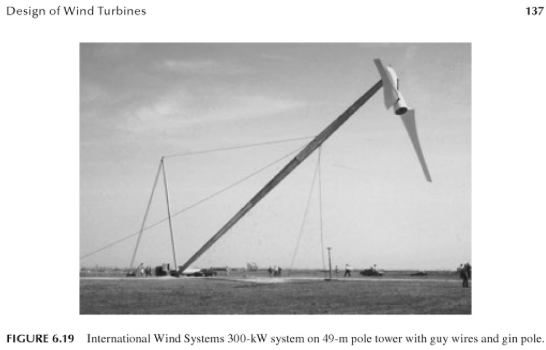 51
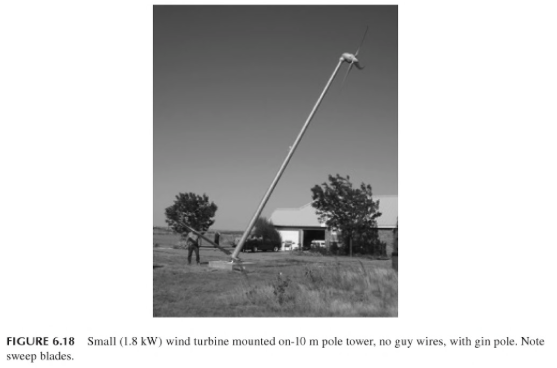 52
Power Coefficient
Electrical Power/Wind Power
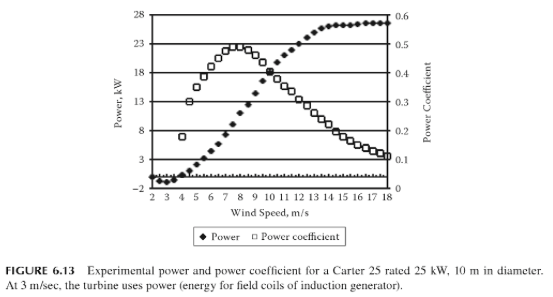 53
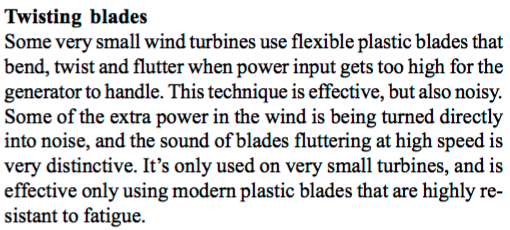 54
Construction of a Large Wind Turbine on Land

This is generally done by power companies like Duke
So Chemical Engineers often become involved in managing 
These large scale power production projects
55
Components of A Wind Farm
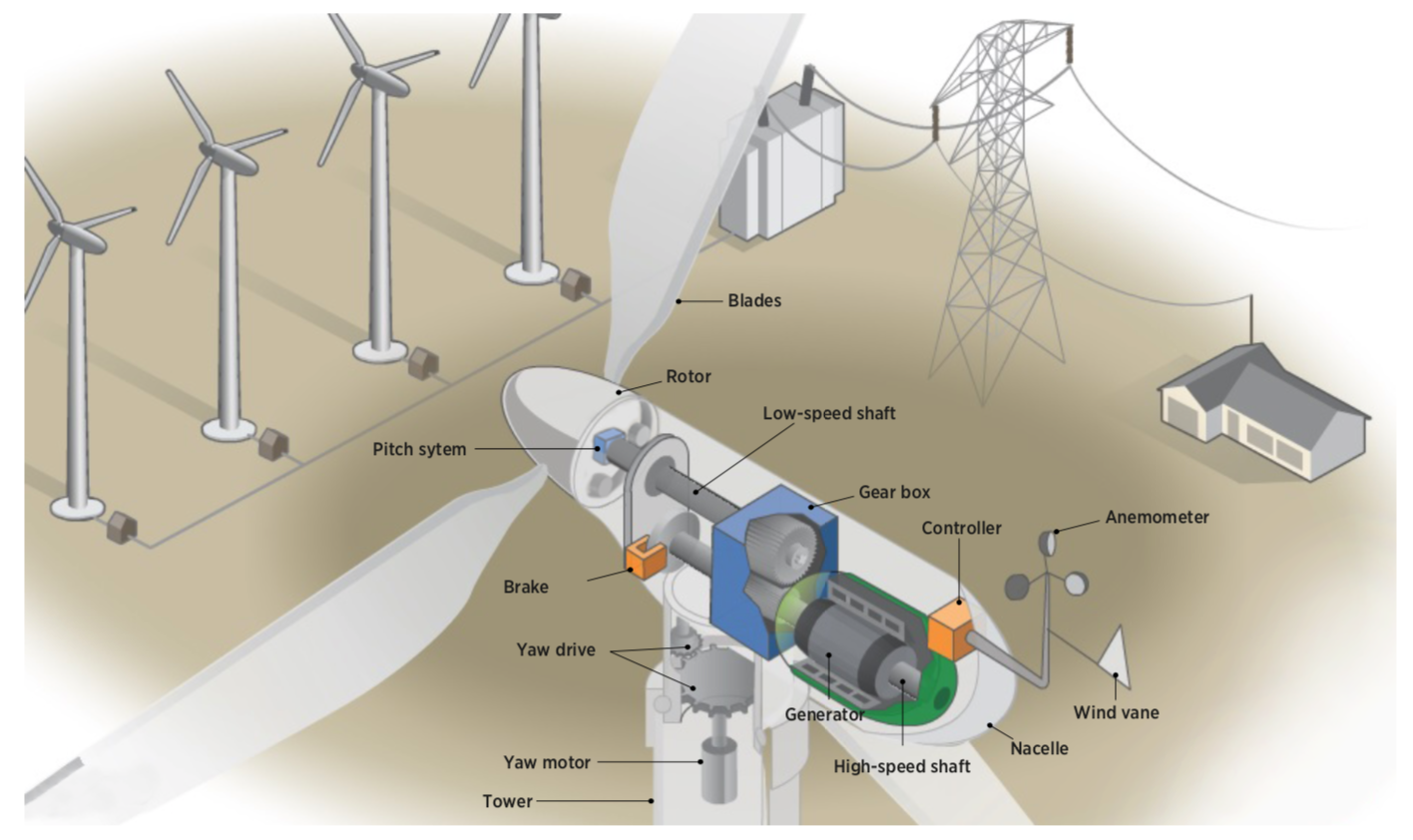 56
Components of A Wind Farm
Nacelle: the box located on the top of the tower, made of fiberglass, that contains approximately 8,000 subcomponents and connects them to the rotor. The size and weight of the nacelle vary depending on capacity (75 tonnes for a 2 megawatt (MW) turbine). 
•Rotor and blades: the rotor is typically composed of three rotor blades, the rotor 
hub that holds the blades in position as they turn and a pitch mechanism that allows the blade to rotate in the direction of the wind, maximising its capacity to harness wind. 
• Tower: the nacelle is mounted on the top of a high tower that allows using the best winds and avoiding obstacles. Towers for large wind turbines may be either tubular steel towers, concrete towers, or lattice towers. 
In addition to the wind turbine, other components are needed to install and operate a wind farm, such as the following:•Transformers to increase the voltage of the 
electricity generated. The system inverters generate power output at approximately 480 volts. Electricity grids operate usually in kilovolts. 
Capacitors to adjust the power factor and reduce the reactive energy generated. 
The electric installation requires cables to connect wind turbines to the inverters, transformers and grid. The installation includes 
contactors, circuit breakers and bypass contactors. 
• Control equipment compromising microprocessor control, feeding source, heat resistors and coils. 
• Electric protection equipment with relays and contactors of auxiliary or protection elements. 
• Metering equipment to measure and control the quantity of electricity produced and supplied to the grid, and the reactive power.
57
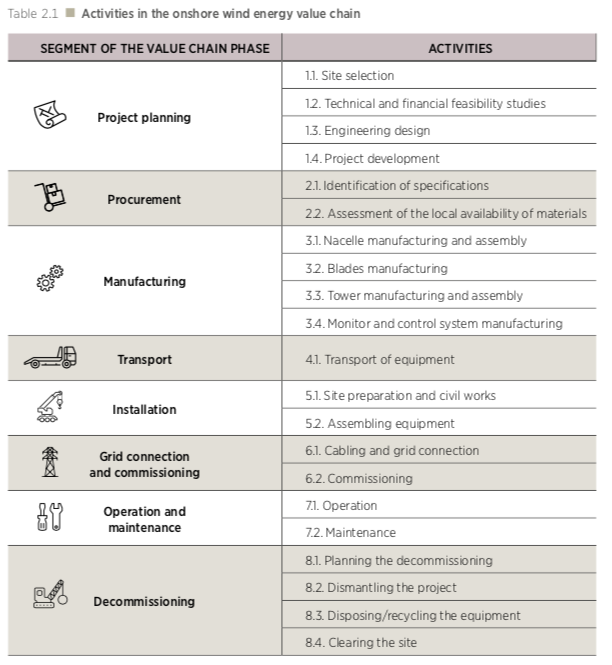 58
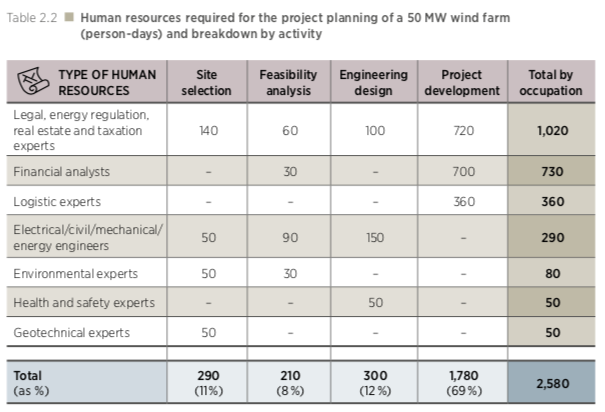 59
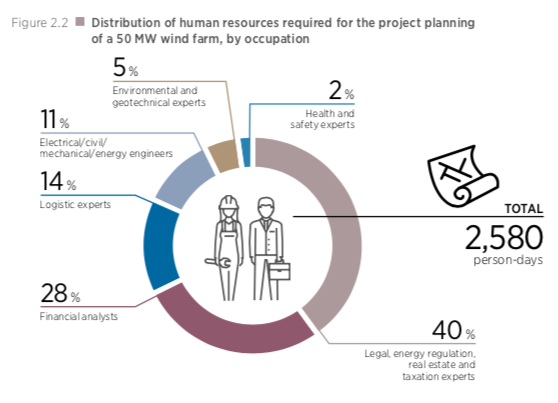 60
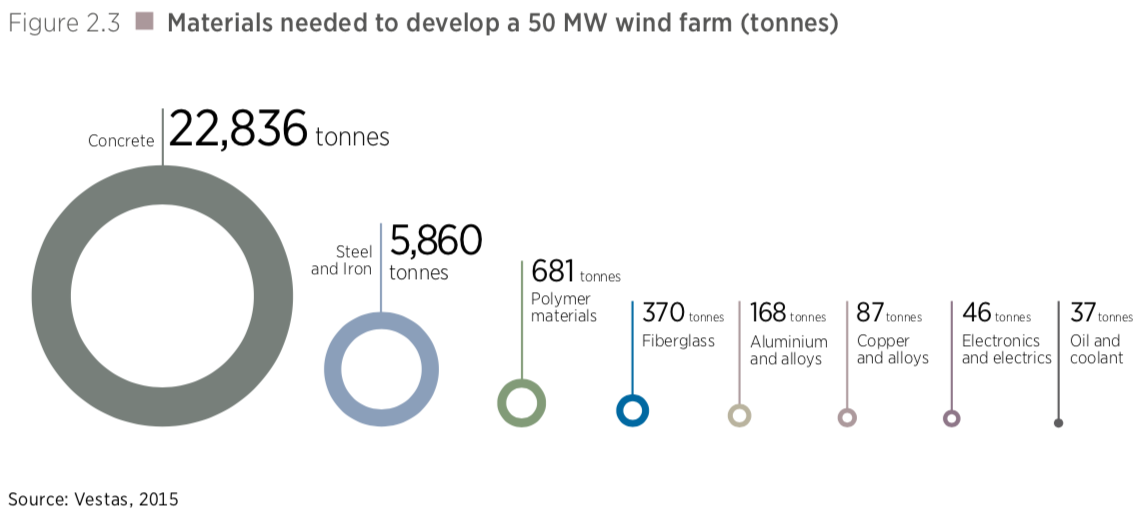 61
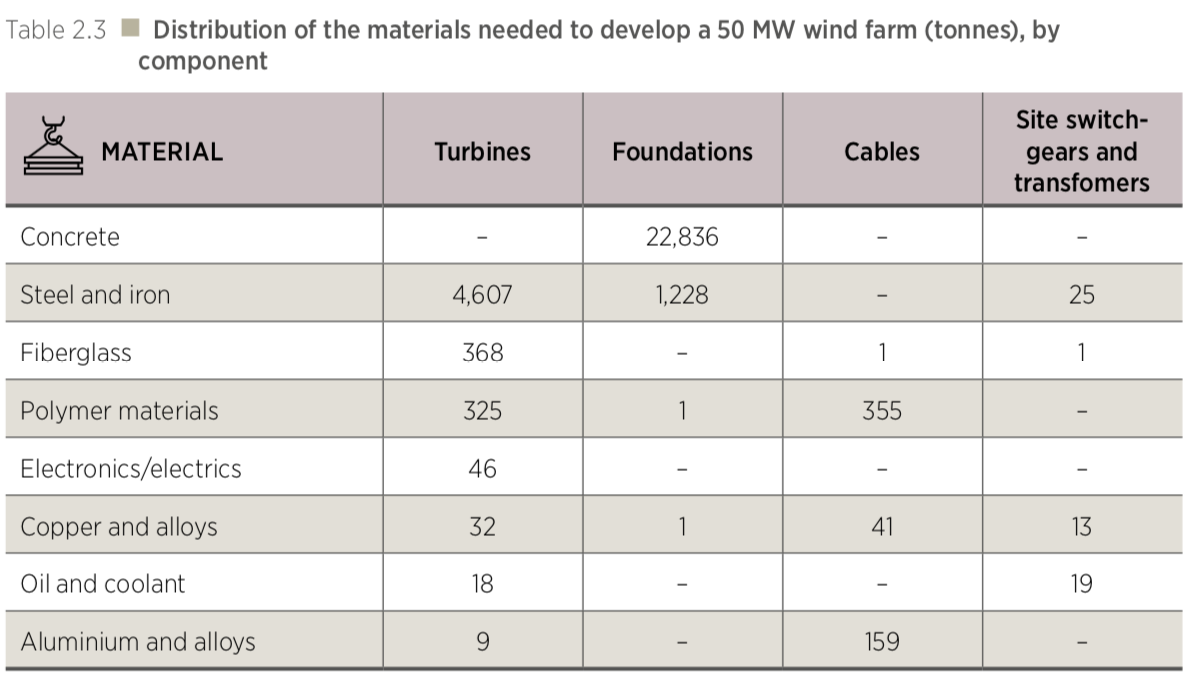 62
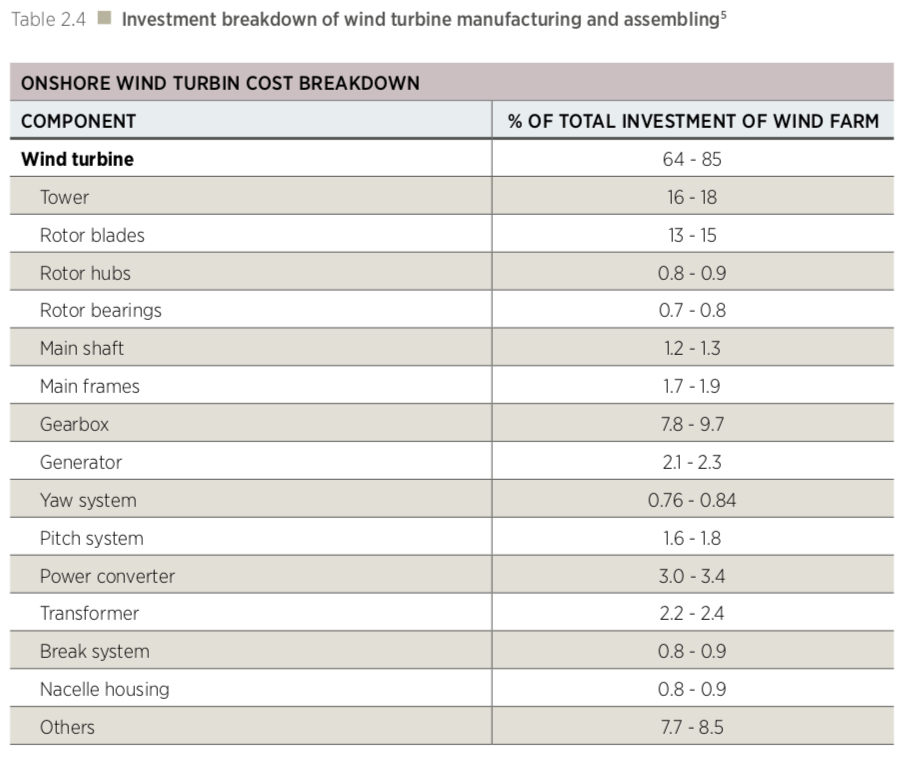 63
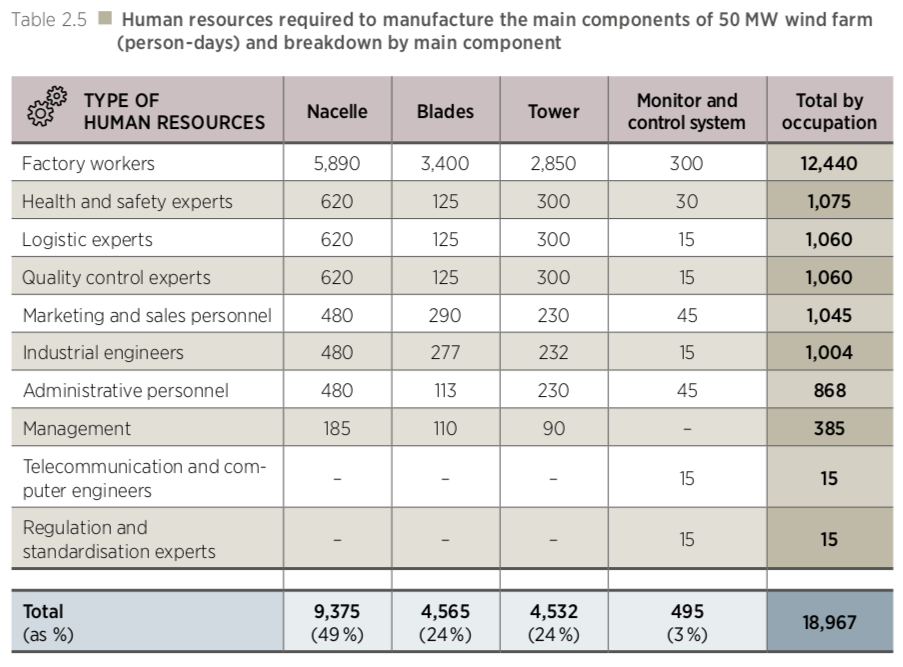 64
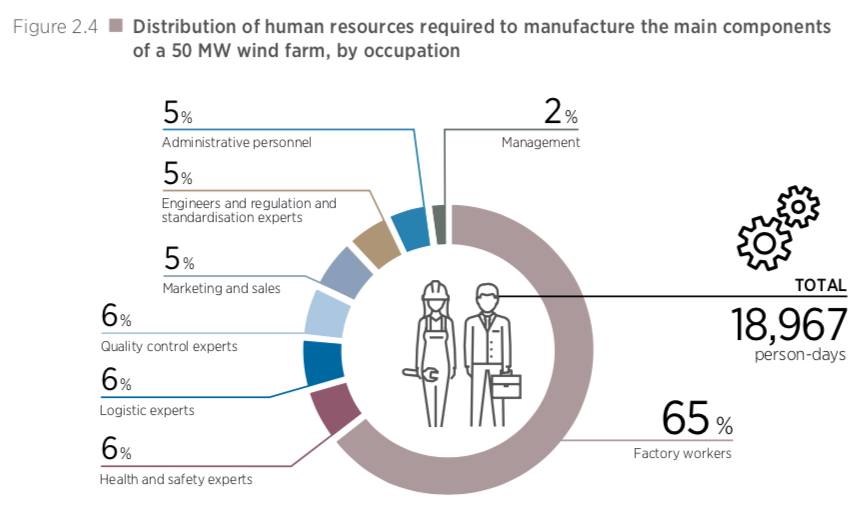 65
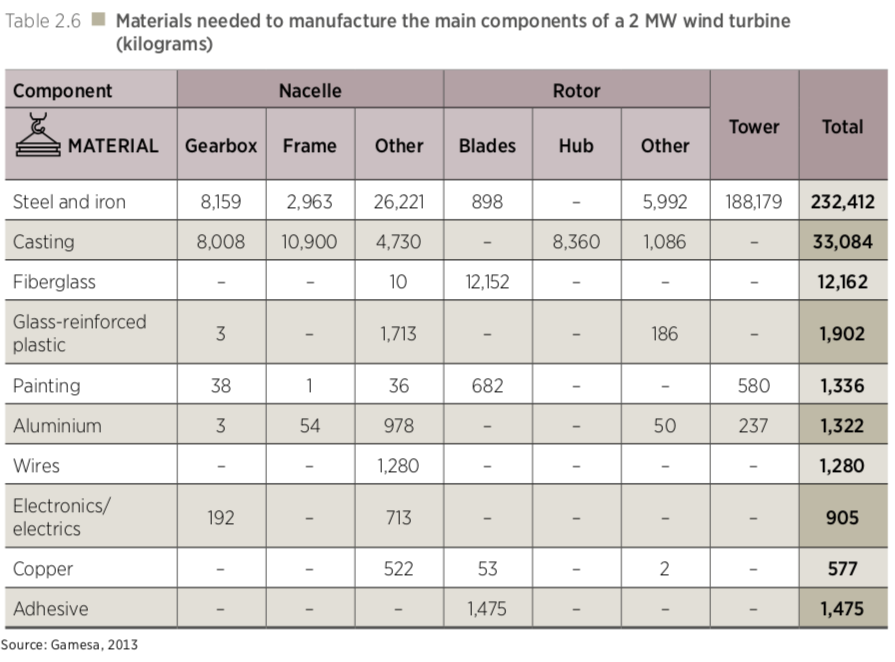 66
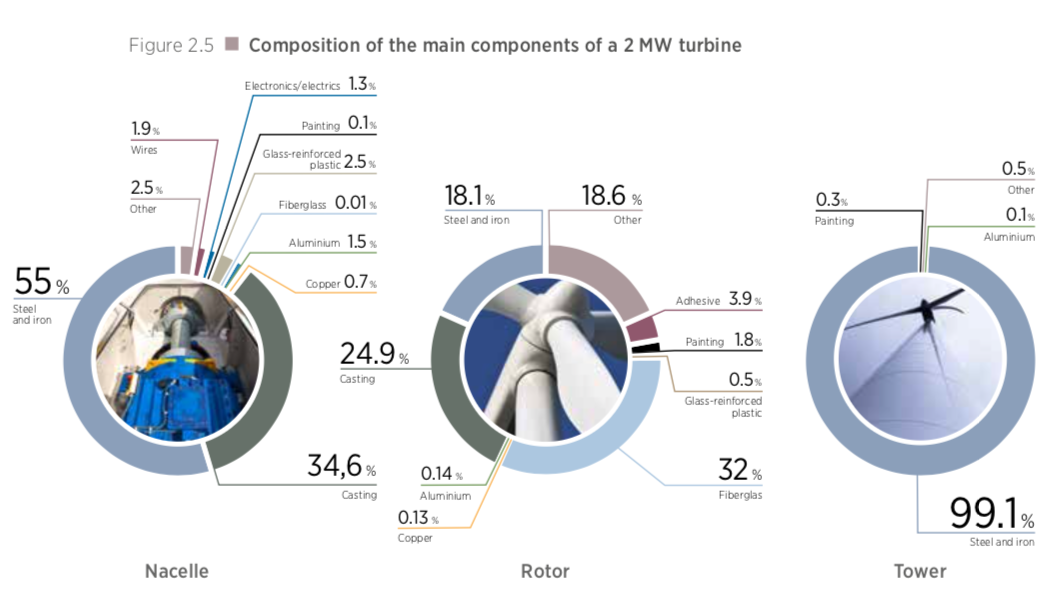 67
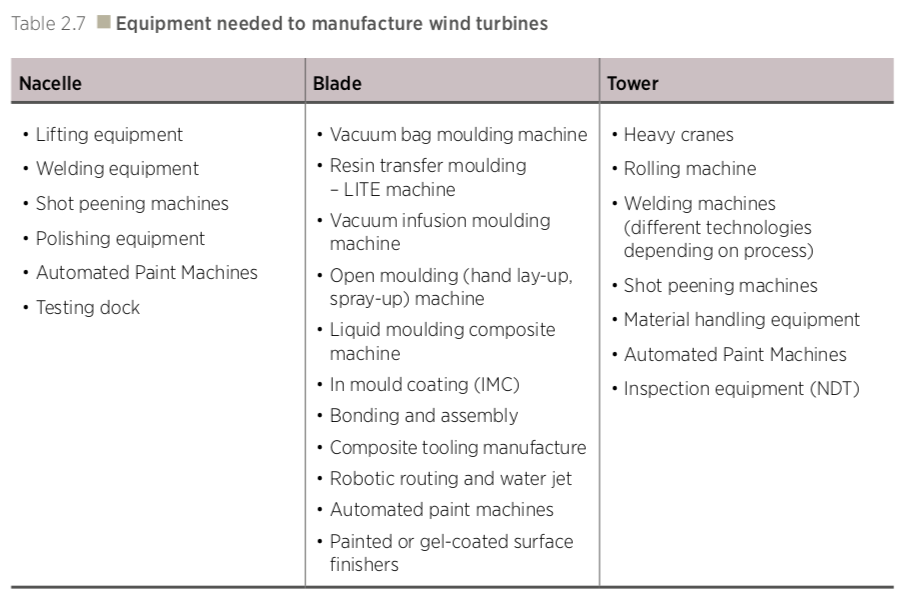 68
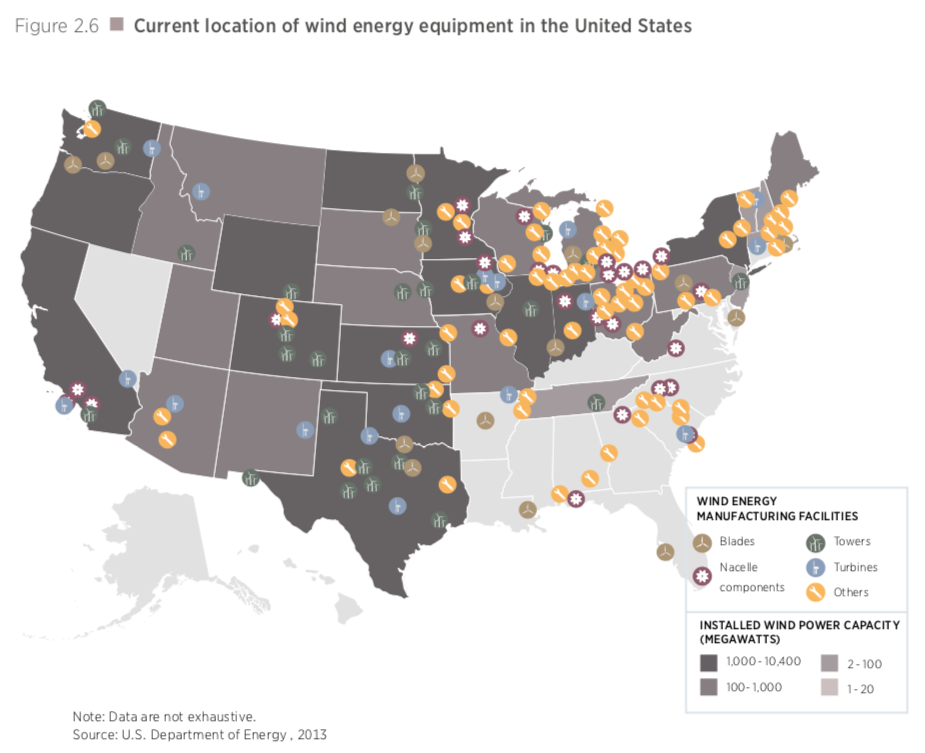 69
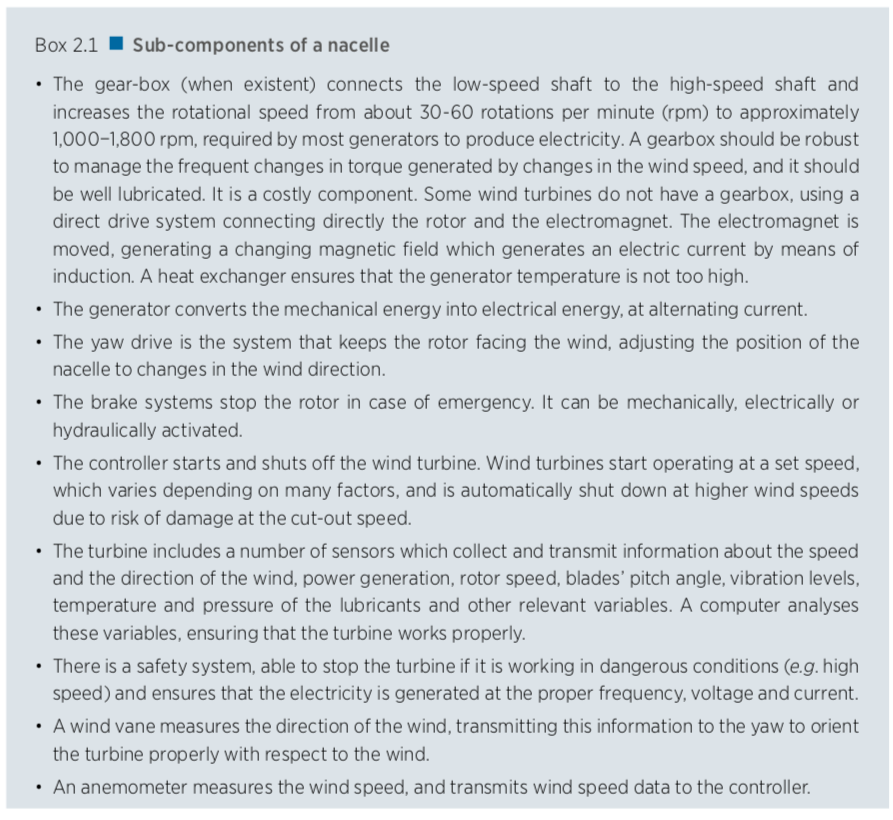 70
71
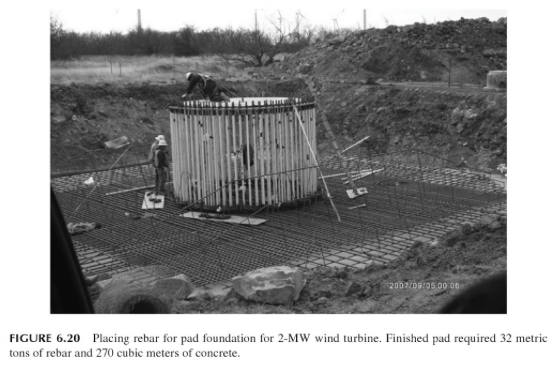 72
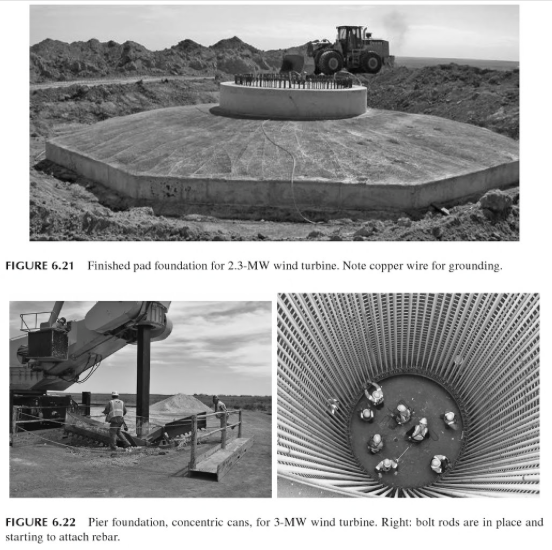 73
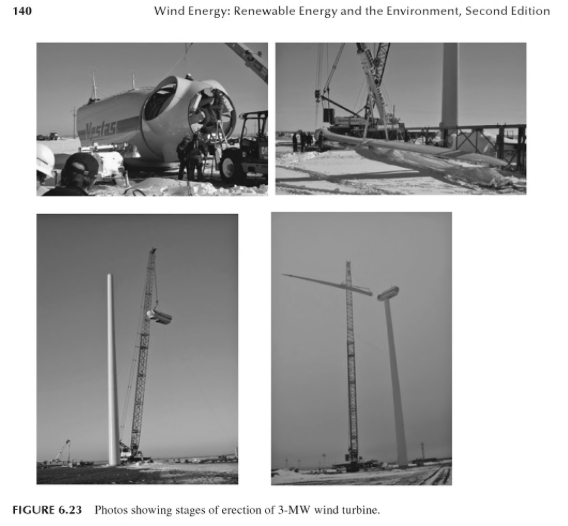 74
https://www.youtube.com/watch?v=SBbBh5xZ1gQ
High Speed Construction of a Wind Turbine Site
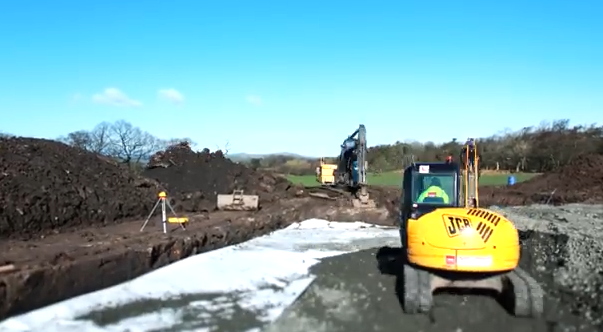 75
https://www.youtube.com/watch?v=MHS10eGjNq8
100 Seconds
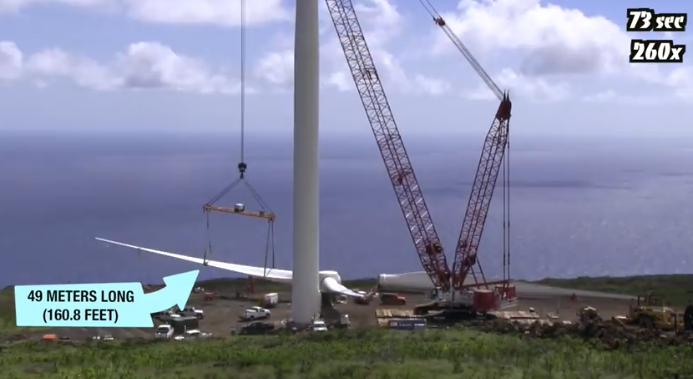 76
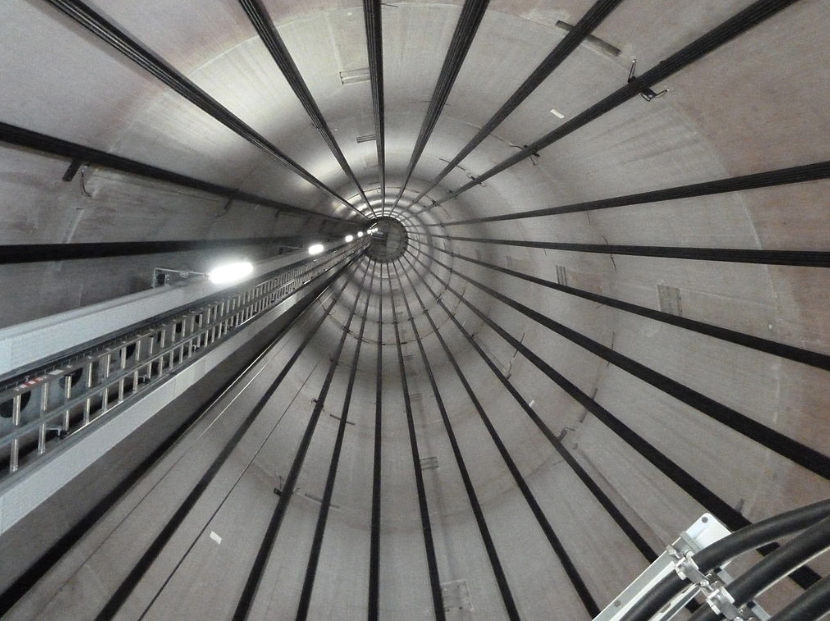 77
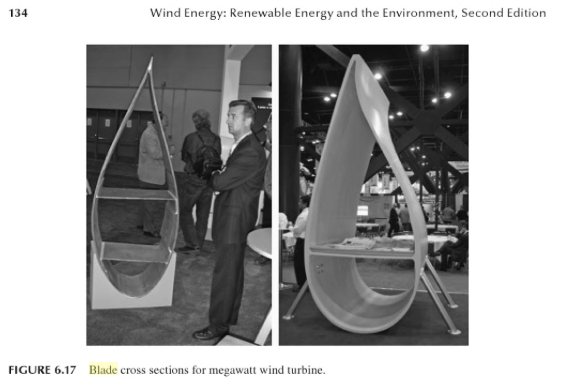 78
Hand Layout of Turbine Blades
https://www.youtube.com/watch?v=XVj_YyvgMbE
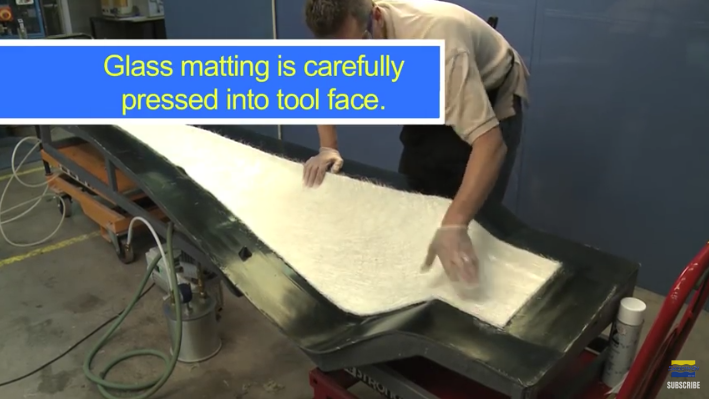 79
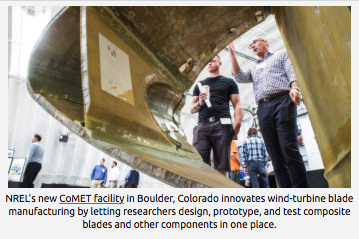 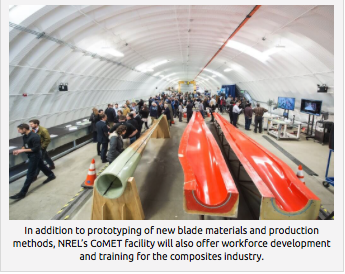 80
https://www.youtube.com/watch?v=iY0oBGo0-W4
Large Scale Layout
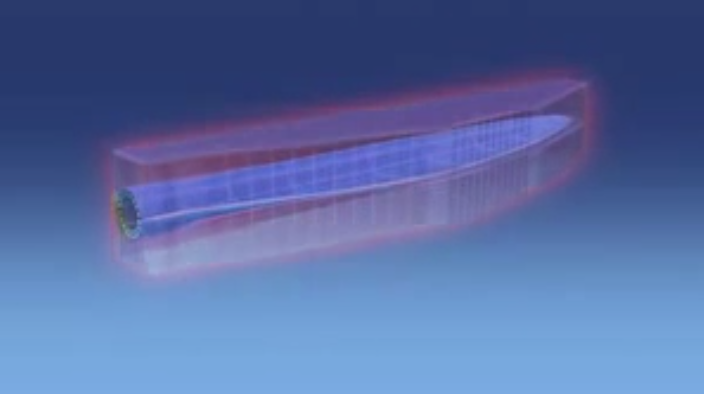 81
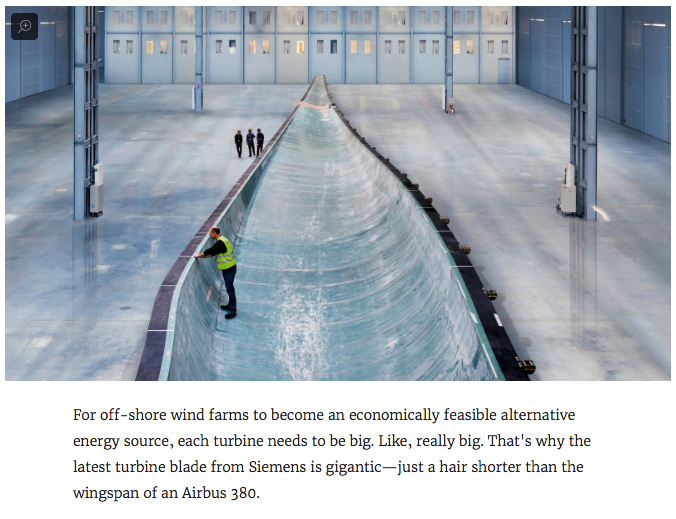 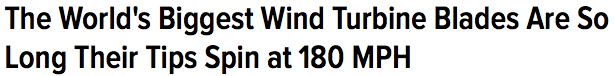 82
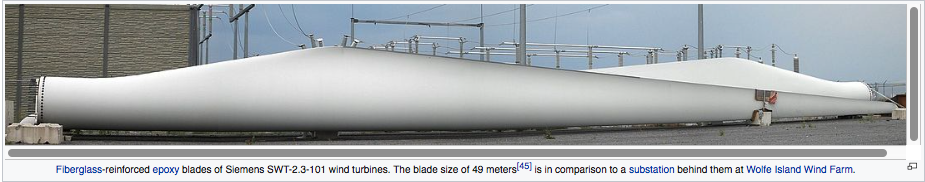 83
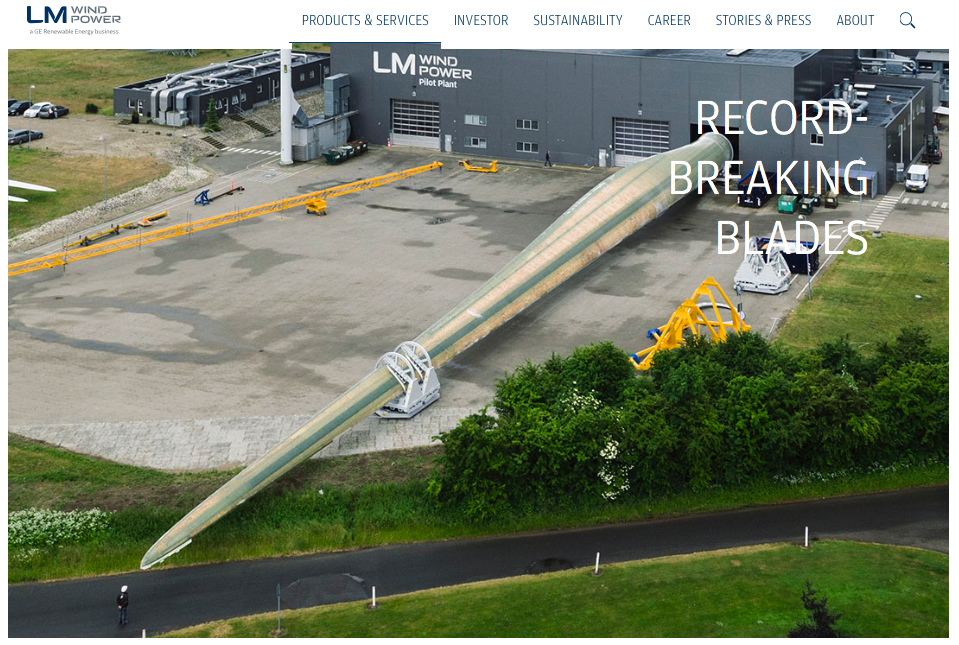 84
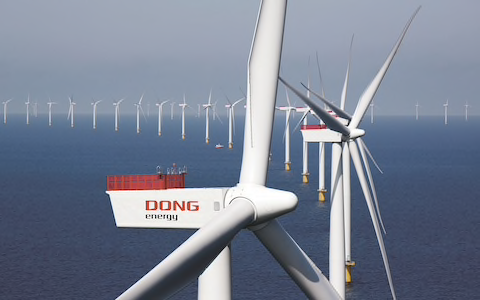 85
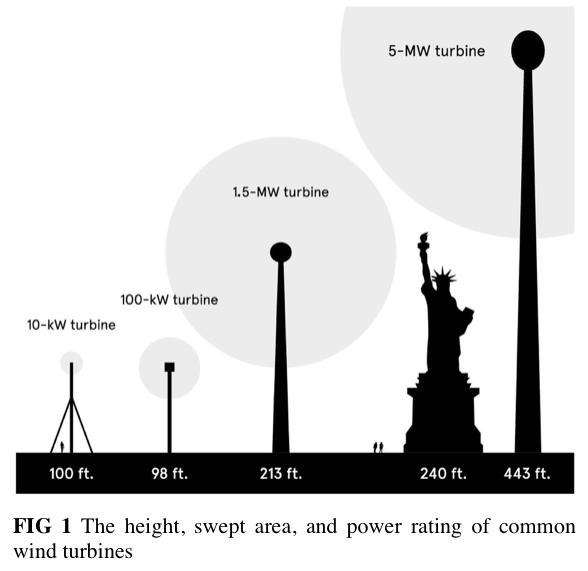 86
Offshore Wind Power
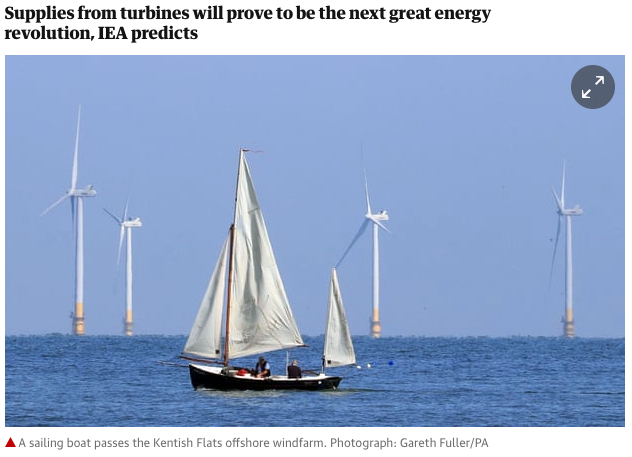 87
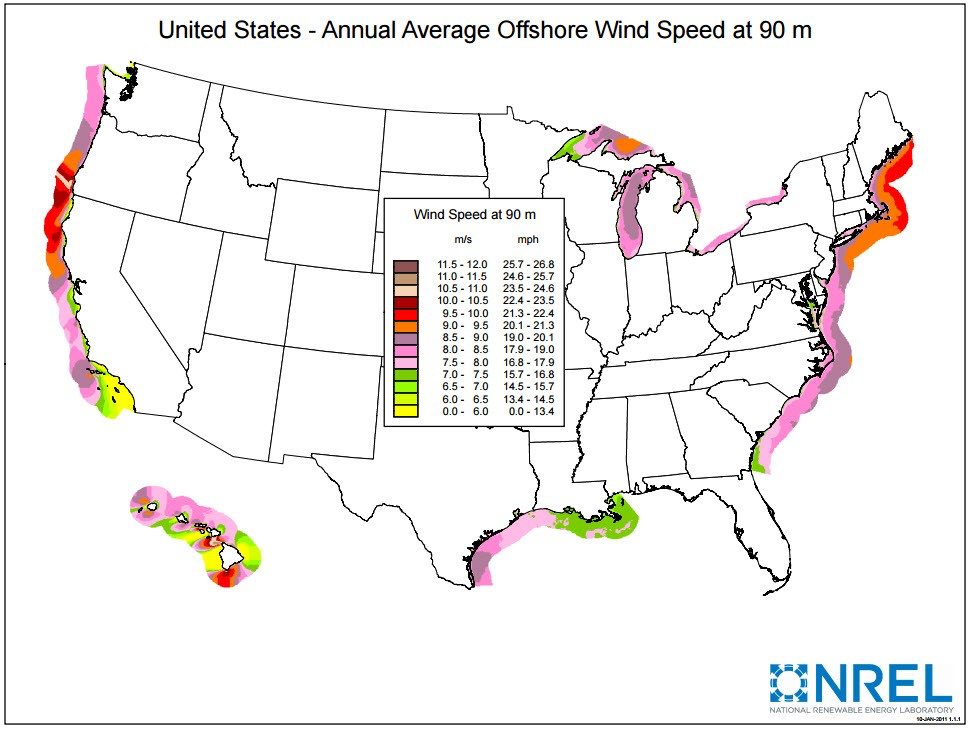 Offshore Wind Power
88
Offshore Wind Power
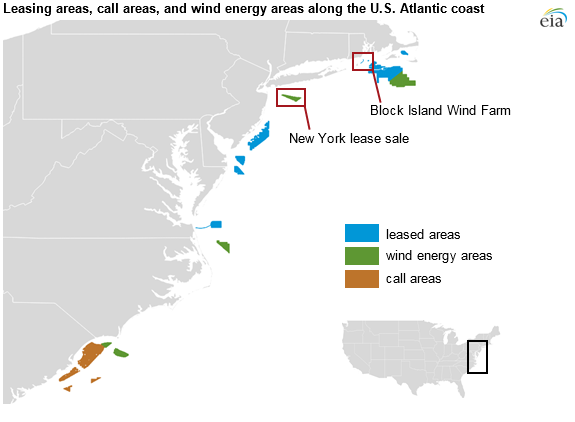 89
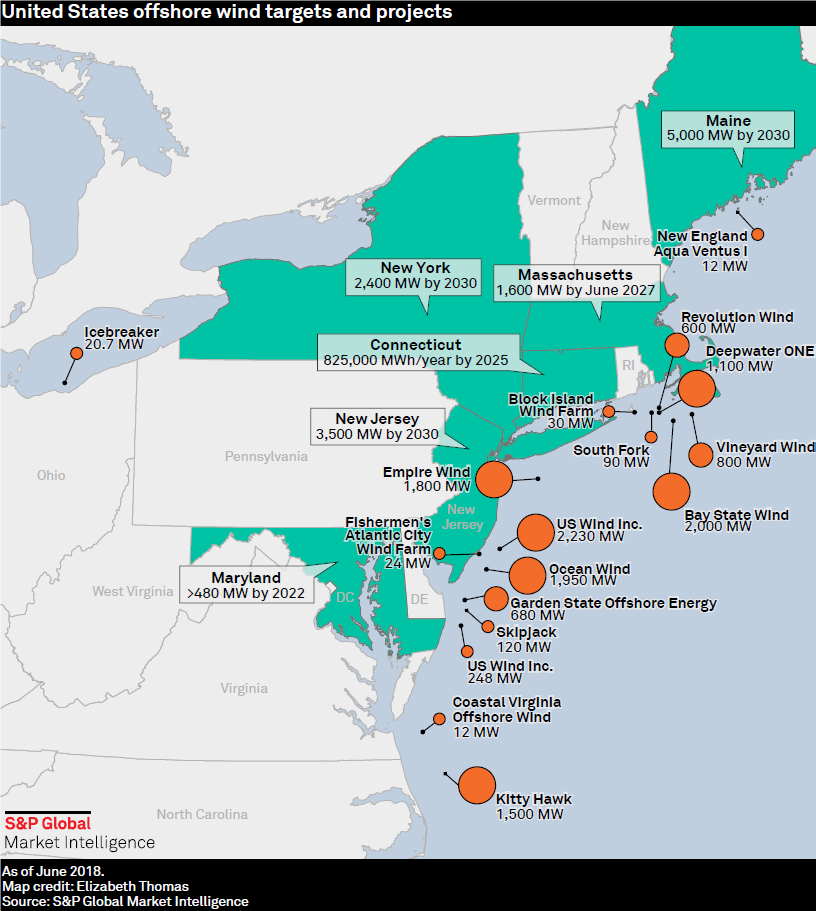 Offshore Wind Power
90
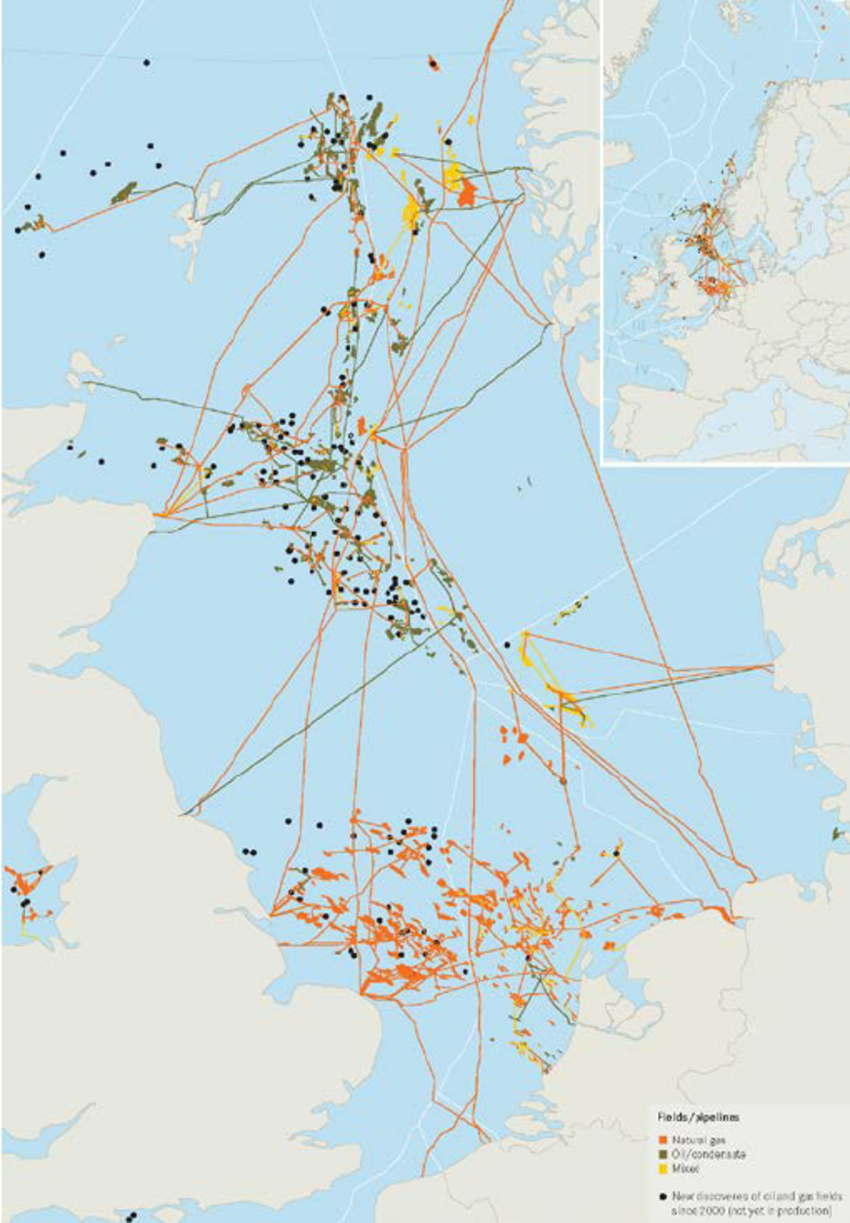 Offshore Wind Power
91
Offshore Wind Power
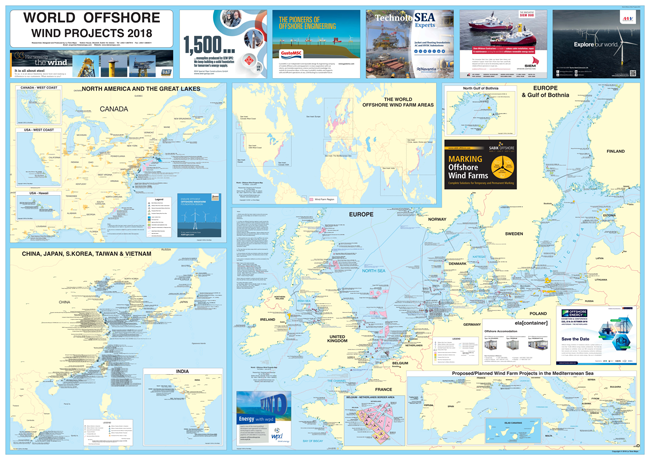 92
Offshore Wind Power
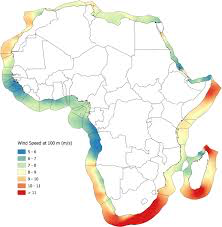 93
Offshore Wind Power
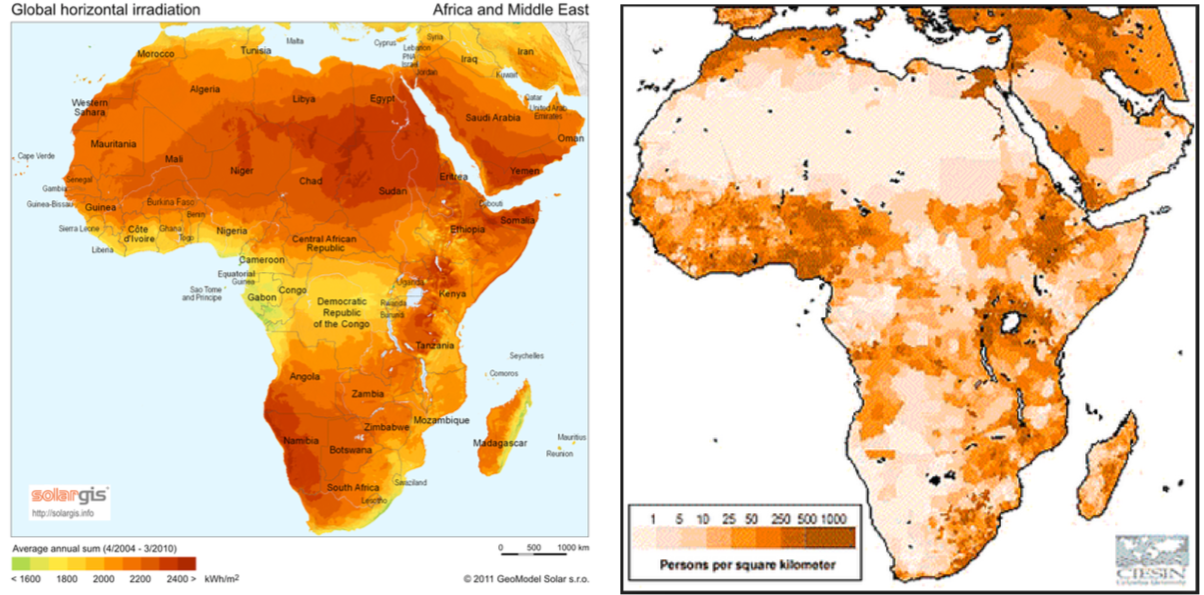 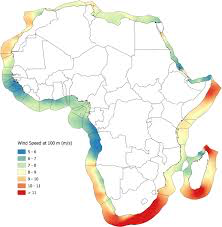 94
Offshore Wind Power
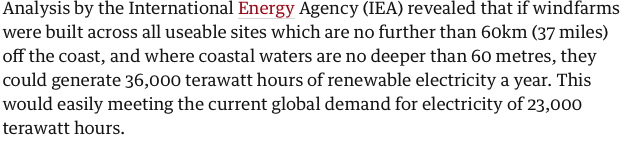 95
Offshore Wind Power
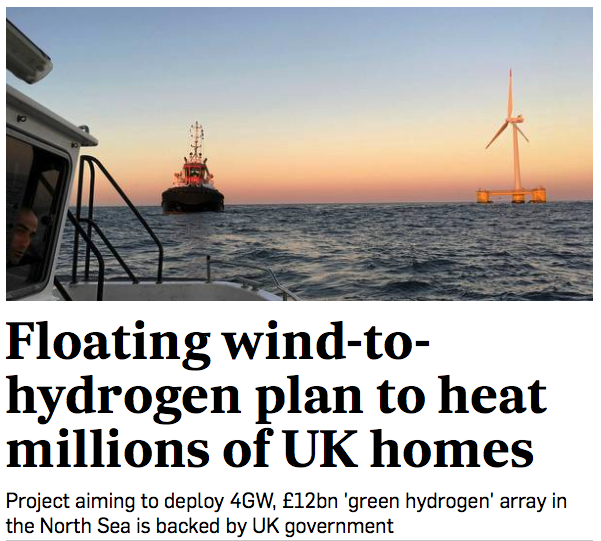 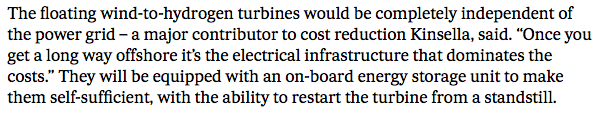 96
Offshore Wind Power
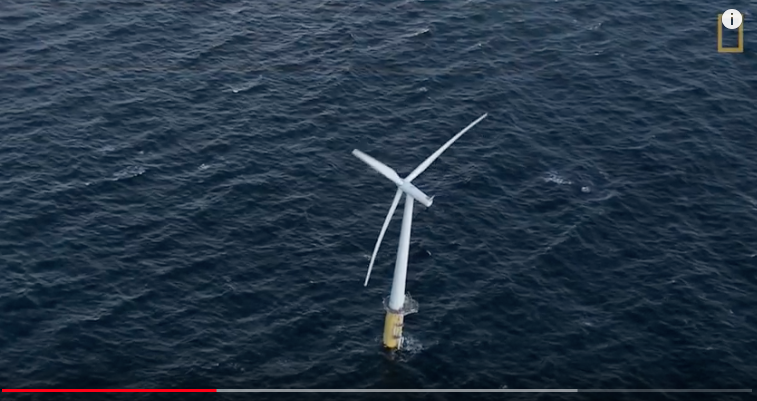 Scotland
97
Offshore Wind Power
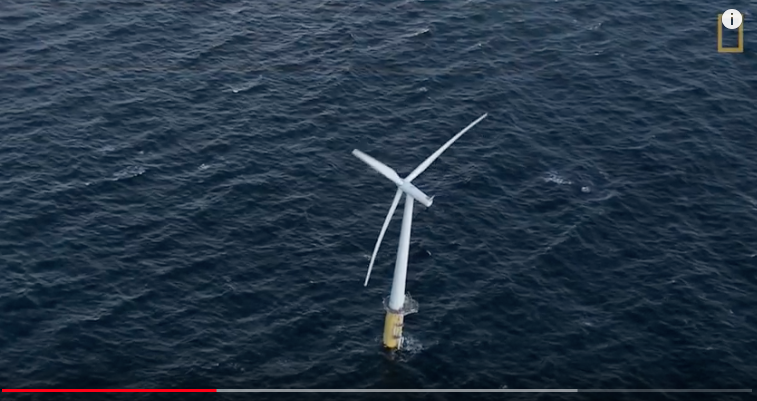 Construction of the first floating wind farm
98
Offshore Wind Power
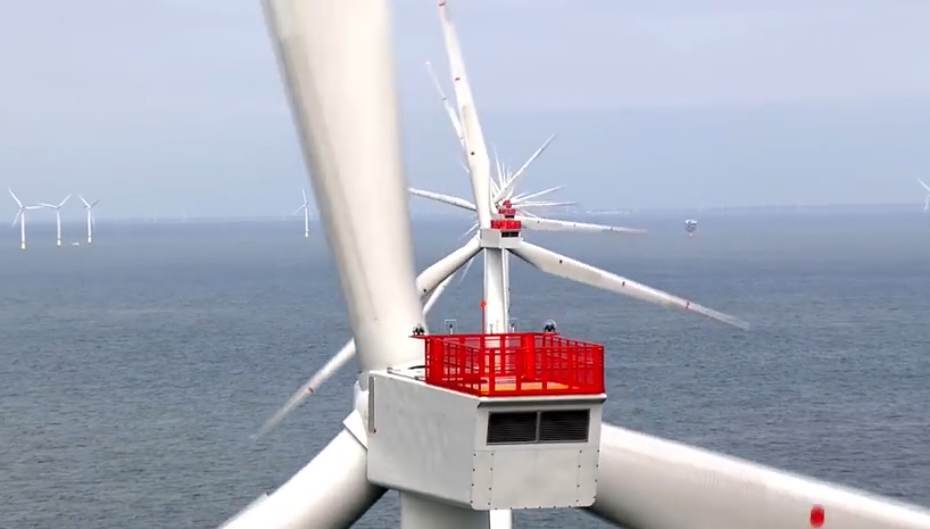 Wind Turbine Engineer
99
Can/should you build a wind turbine?
http://www.instructables.com/id/DIY-1000-watt-wind-turbine/
100
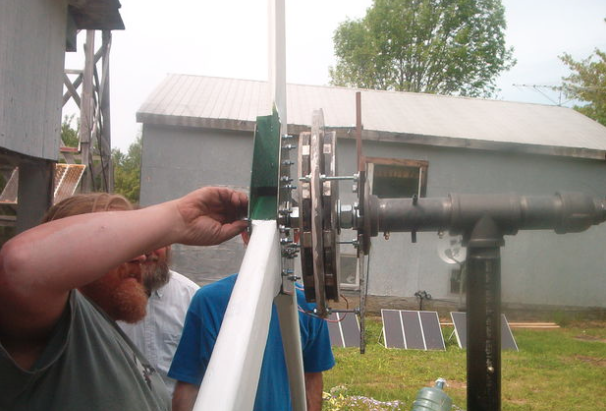 101
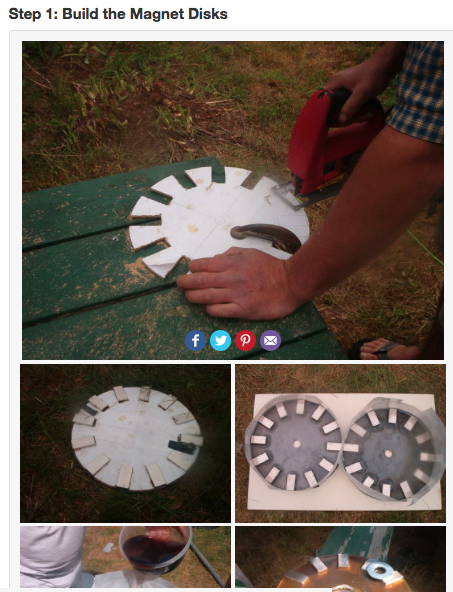 102
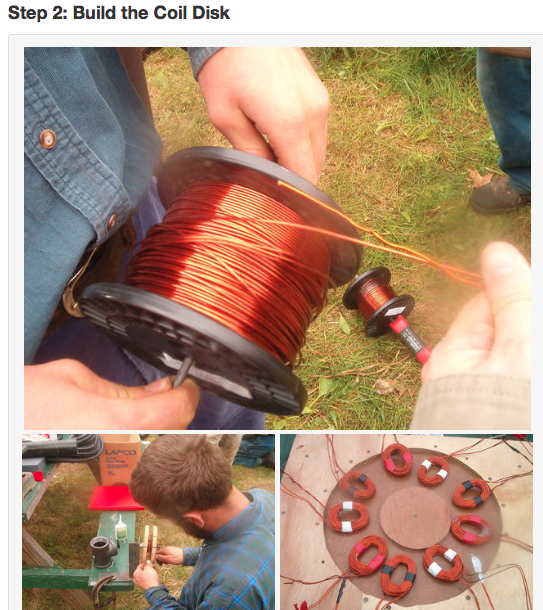 103
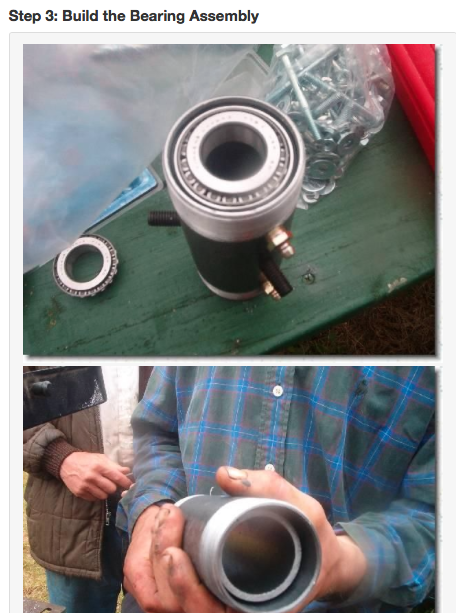 104
https://www.youtube.com/watch?v=o9EEHFKEckM
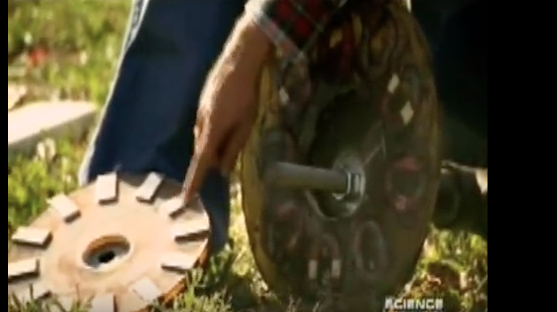 105
https://www.wikihow.com/Build-a-Wind-Turbine
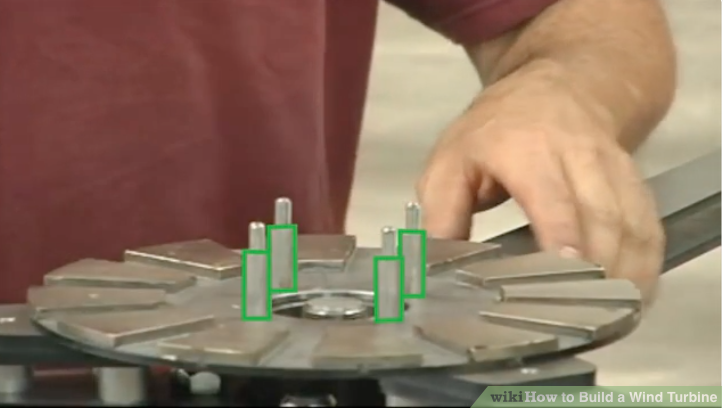 106
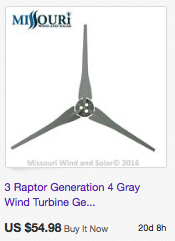 107
http://mwands.com/store/wind-turbine-products/wind-turbine-generators?gclid=Cj0KCQiAi7XQBRDnARIsANeLIeuJ_ySg8h_VuxrAzPEIWaOvsSAJ4ktBl8IgBN_TRTITq8Oi3CnV6sYaAmWeEALw_wcB
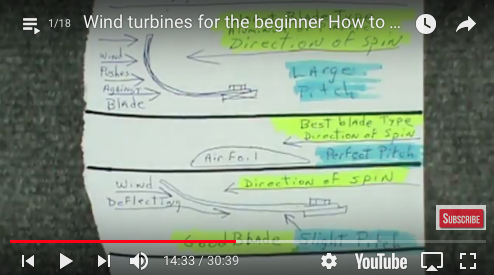 108
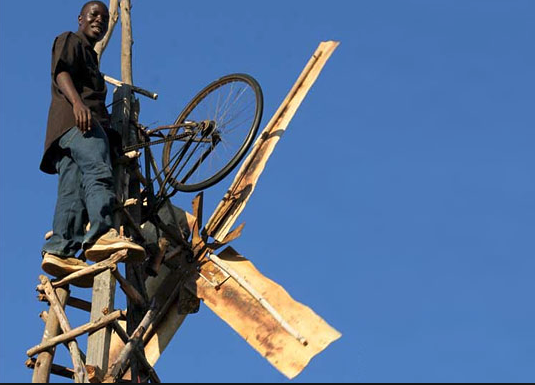 Intrepid Malawi youth William Kamkwamba
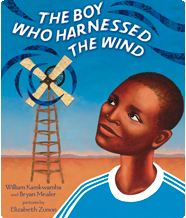 109
Future of Solid-State Wind Power Generation
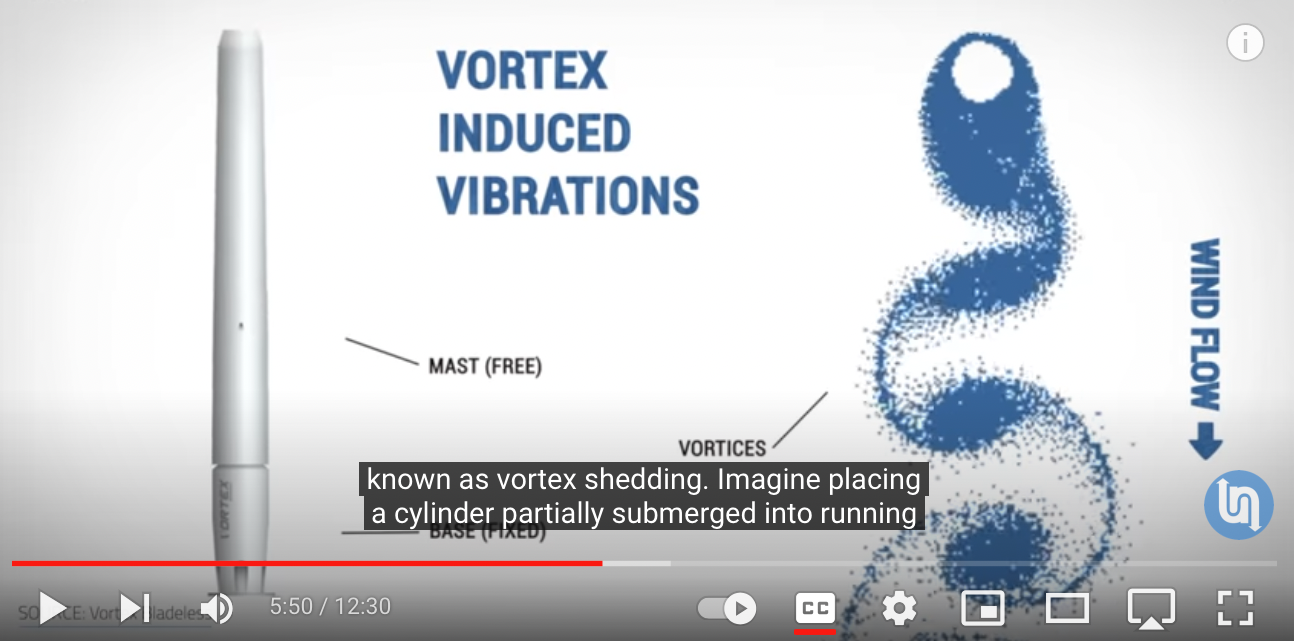 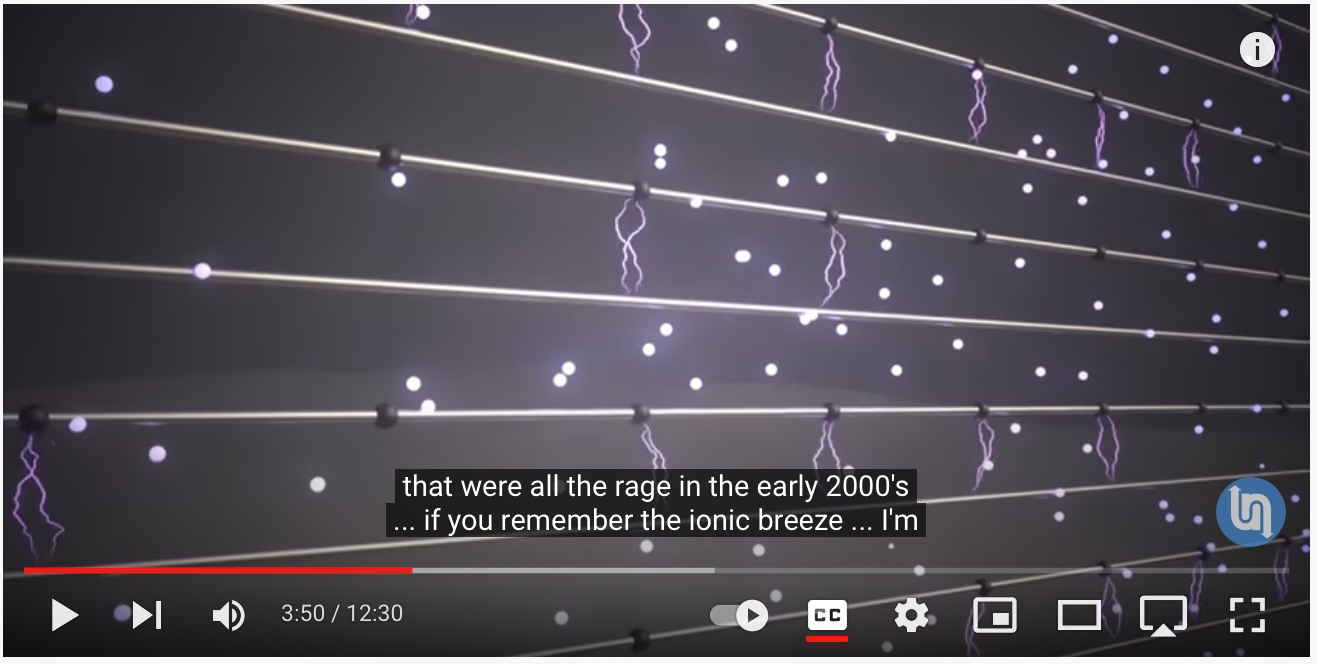 https://www.google.com/url?sa=t&rct=j&q=&esrc=s&source=video&cd=&ved=2ahUKEwjk1OzO99H6AhUfj2oFHVPRA0UQtwJ6BAgIEAI&url=https%3A%2F%2Fwww.youtube.com%2Fwatch%3Fv%3DnNp21zTeCDc&usg=AOvVaw1JDf2eN3SEBBaySfFd7NVV
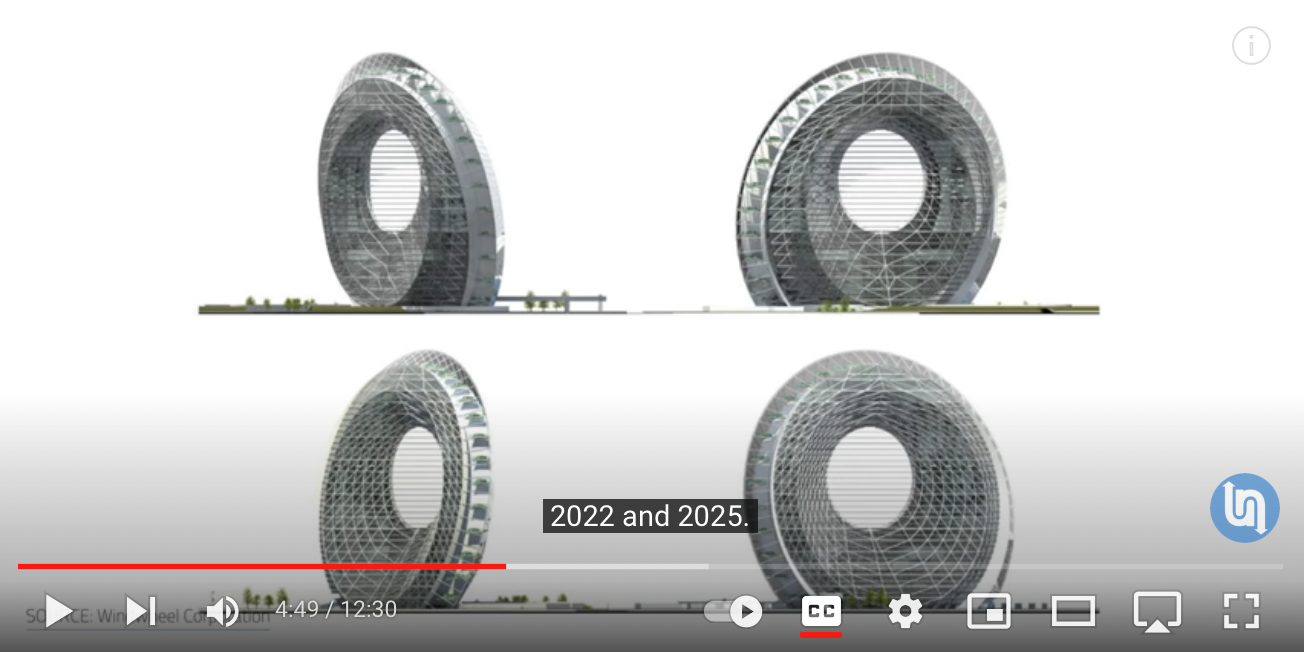 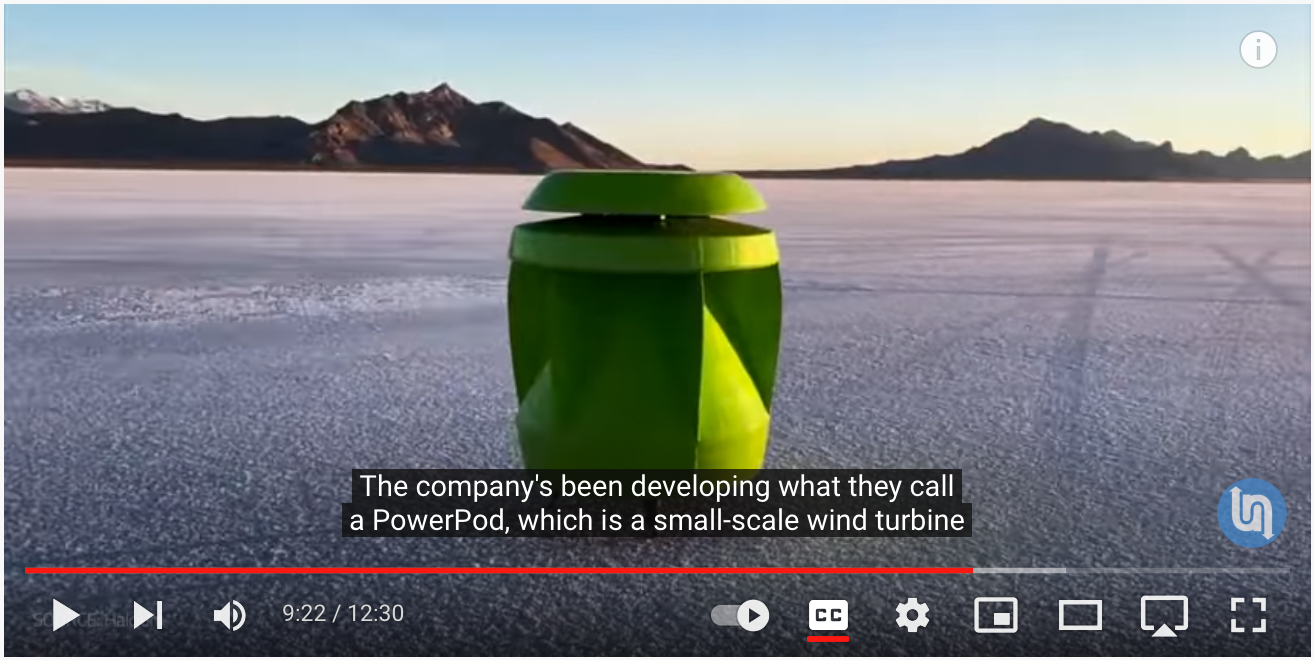 110